Бюджет для граждан к закону «Об областном бюджете на 2024 год и на плановый период 2025 и 2026 годов»
Оглавление
Определение бюджета, виды бюджетов
3
БЮДЖЕТ
форма  образования и расходования денежных средств для решения  задач  и  функций государства и местного самоуправления
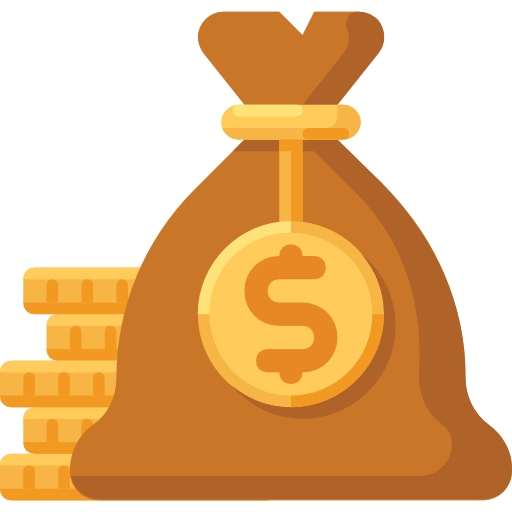 Бюджетная система Российской Федерации включает в себя: 

федеральный бюджет и бюджеты государственных внебюджетных фондов Российской Федерации;

бюджеты субъектов Российской Федерации и бюджеты территориальных государственных внебюджетных фондов;

местные бюджеты (бюджеты муниципальных районов, бюджеты муниципальных округов, бюджеты городских округов, бюджеты городских округов с внутригородским делением, бюджеты городских и сельских поселений, бюджеты внутригородских районов).
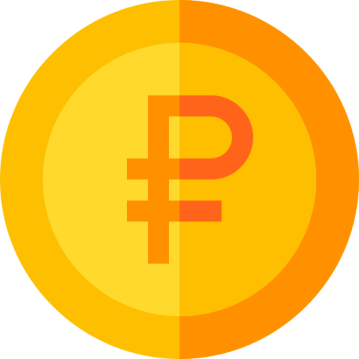 4
На 2024 – 2026 годы в Липецкой области сформирован 251 бюджет, в том числе:

    областной бюджет;

    бюджет территориального фонда обязательного медицинского страхования Липецкой области;

    2 бюджета городских округов;

4 бюджета муниципальных округов;

   14 бюджетов муниципальных районов;

   6 бюджетов городских поселений;

   223 бюджета сельских поселений.
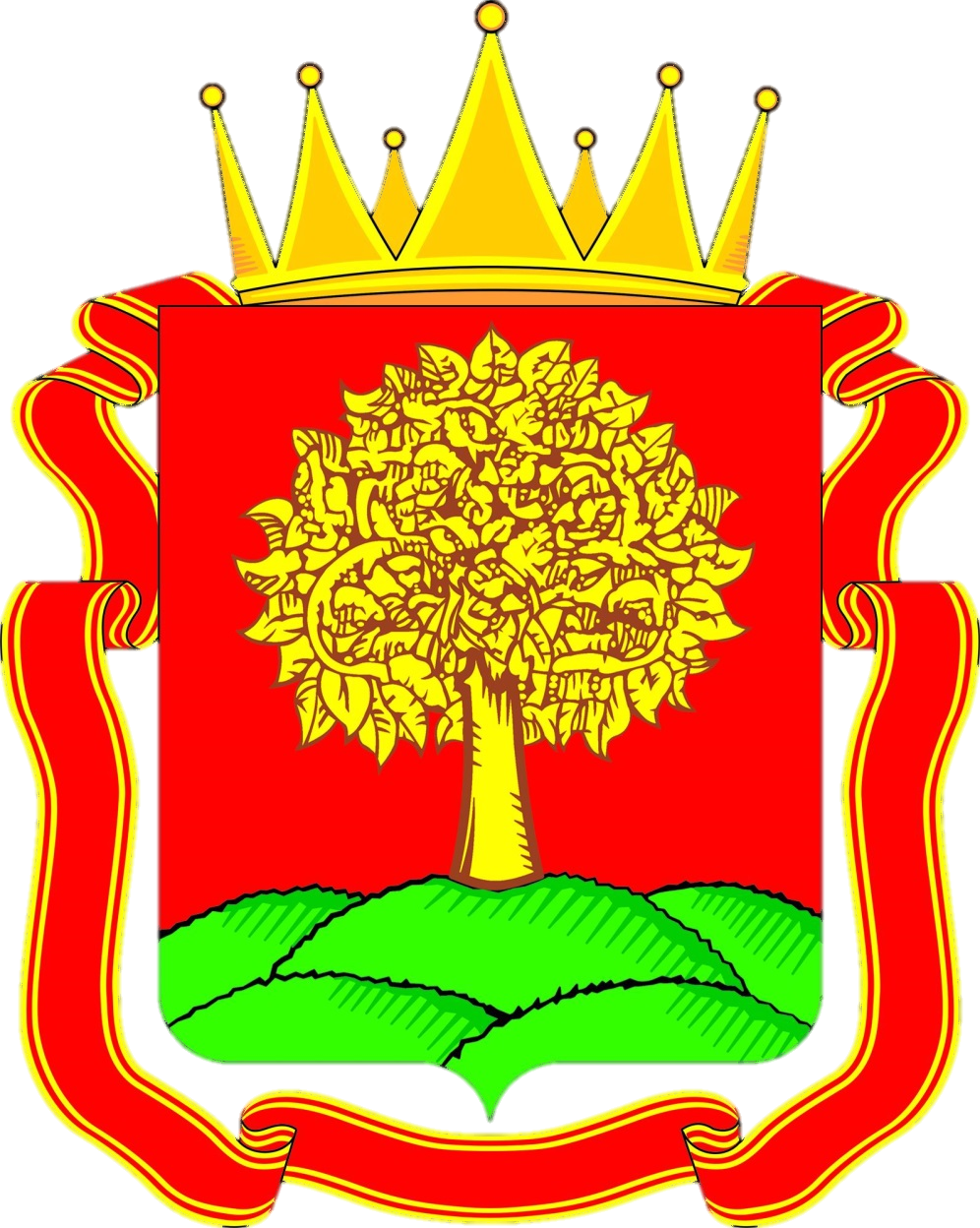 Основные параметры бюджета
5
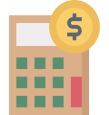 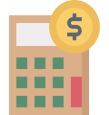 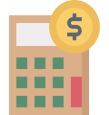 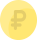 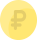 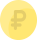 Поступающие в бюджет денежные
средства или ДОХОДЫ БЮДЖЕТА
Выплачиваемые из бюджета денежные средства или РАСХОДЫ БЮДЖЕТА
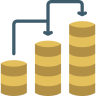 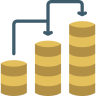 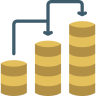 Профицит бюджетапревышение доходов бюджета
над его расходами
Сбалансированный бюджетравенство между доходной и расходной частями бюджета.
Дефицит бюджетапревышение расходов бюджета
над его доходами
дефицит бюджета не должен превышать 15%
собственных  доходов  бюджета  субъекта РФ и 10 %
собственных доходов местного бюджета
ВАЖНО:
Доходы и расходы бюджета
6
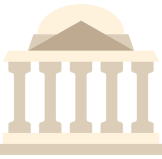 ПРИНЦИП разграничения доходов, расходов и источников финансирования дефицита бюджета.
За  каждым  БЮДЖЕТОМ  в  соответствии с законодательством  Российской  Федерации закреплены доходы, расходы и источники финансирования дефицита бюджета.
Доходы
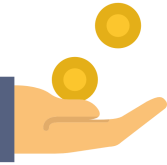 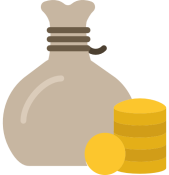 Расходы
Бюджет
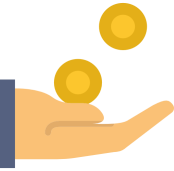 Источники 
финансирования
дефицита бюджета
Доходы бюджета
7
Доходы бюджета - поступающие в бюджет денежные средства, за исключением средств, являющихся источниками финансирования дефицита бюджета
Разграничение доходов бюджета установлено Бюджетным кодексом РФ, региональным законодательством
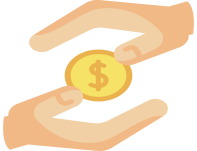 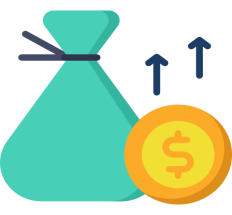 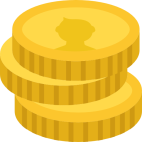 Неналоговые
доходы
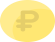 Безвозмездные
поступления
(в т.ч. межбюджетные трансферты)
Налоговые
доходы
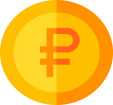 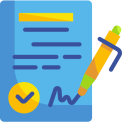 Поступления доходов от использования государственного (муниципального) имущества, от платных услуг, оказываемых казенными учреждениями, штрафных санкций за нарушение законодательства, иных неналоговых платежей
Поступления доходов в виде финансовой помощи, полученной от бюджетов других уровней бюджетной системы РФ (межбюджетные трансферты), безвозмездные  поступления от организаций и граждан
Поступления от уплаты налогов, установленных Налоговым кодексом Российской Федерации:
налог на прибыль организаций
налог на доходы физических лиц
акцизы 
иные налоги
Виды налогов
8
Под налогом понимается обязательный, индивидуально безвозмездный платеж, взимаемый с организаций и физических лиц в форме отчуждения принадлежащих им на праве собственности, хозяйственного ведения или оперативного управления денежных средств в целях финансового обеспечения деятельности государства и (или) муниципальных образований.
УСТАНОВЛЕНЫ НАЛОГОВЫМ КОДЕКСОМ РОССИЙСКОЙ ФЕДЕРАЦИИ
Федеральные
Местные
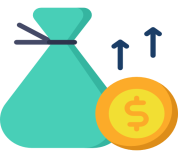 Региональные
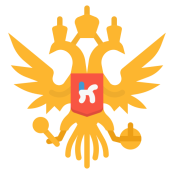 Обязательны к уплате на территориях соответствующих муниципальных образований (регулируются нормативными актами представительных органов муниципальных образований)

земельный налог
налог на имущество физических лиц
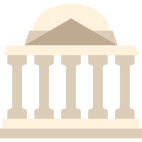 Обязательны к уплате на всей территории Российской Федерации
налог на прибыль организаций
налог на доходы физических лиц
акцизы
иные налоги
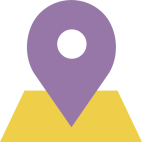 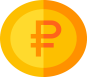 Обязательны к уплате на территориях соответствующих субъектов Российской Федерации (регулируются законами субъектов Российской Федерации) 
налог на имущество организаций
транспортный налог
налог на игорный бизнес
9
Расходы бюджета
Разграничение расходов бюджета установлено Федеральными законами от 21.12.2021 г. № 414-ФЗ «Об общих принципах организации публичной власти в субъектах Российской Федерации», 
от 06.10.2003 г. № 131-ФЗ «Об общих принципах организации местного самоуправления в Российской Федерации», 
региональным законодательством
Расходы бюджета включают расходы на
оказание государственных (муниципальных) услуг, социальное обеспечение населения, бюджетные инвестиции, предоставление межбюджетных трансфертов, обслуживание государственного (муниципального) долга
Функциональная классификация расходов бюджетов
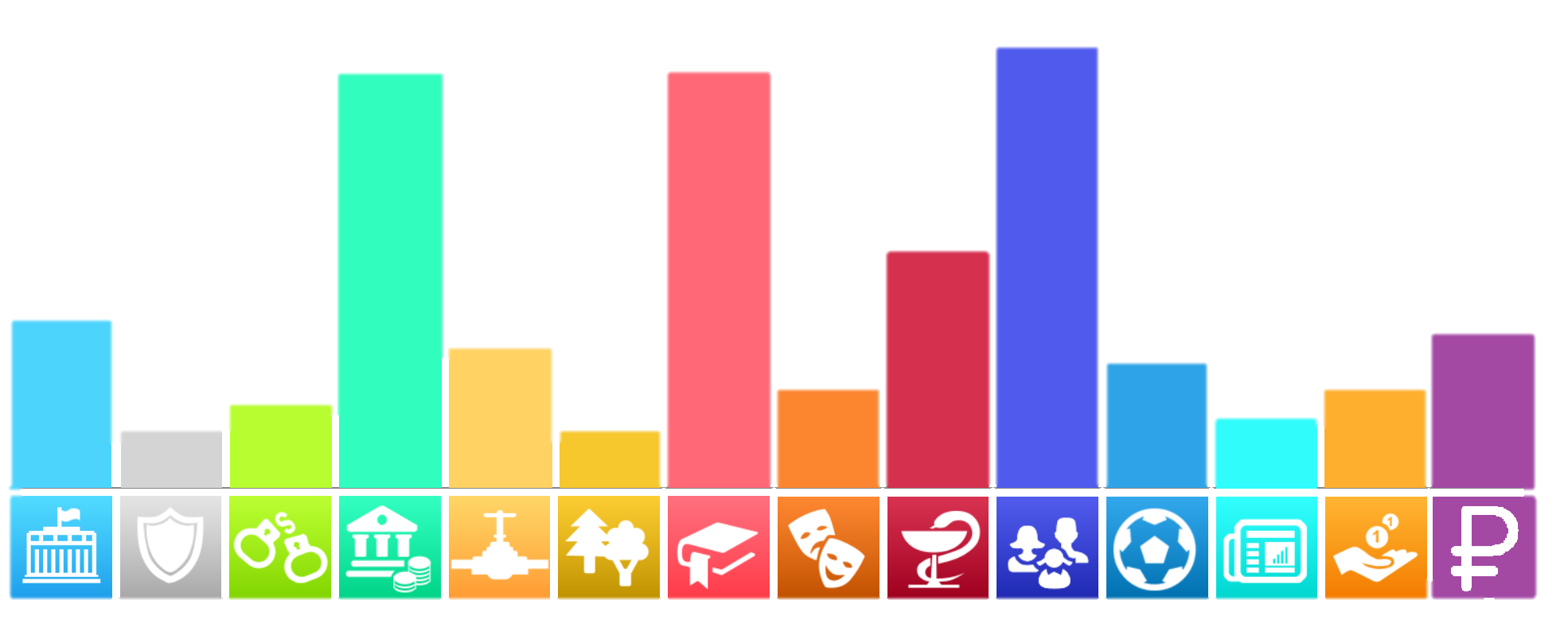 Национальная
оборона
Национальная
экономика
Охрана окружающей
среды
Межбюджетные
трансферты 
общего характера
Культура,
кинематография
СМИ
Социальная политика
Национальная безопасность и
правоохранительная деятельность
Обслуживание
госдолга
Физическая культура
и спорт
Общегосударственные
вопросы
Образование
ЖКХ
Здравоохранение
Деятельность органов власти
в области налоговой политики
10
Органами государственной власти области последовательно проводится налоговая политика, направленная на создание комфортных налоговых условий для реализации инвестиционных проектов, развития малого предпринимательства, расширения потенциала региональной экономики. 
Основные направления налоговой политики области на 2024-2026 годы 
совершенствование стимулирующих налоговых льгот для организаций, вкладывающих средства в экономику региона, 
принятие мер государственной поддержки субъектов малого и среднего предпринимательства,
сохранение социальных налоговых льгот, 
отмена неэффективных налоговых льгот.
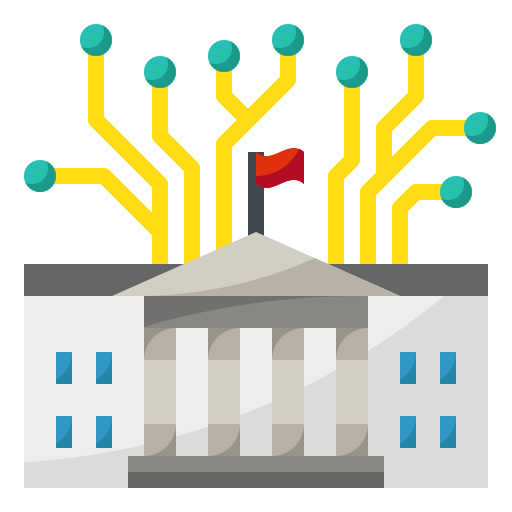 Органами исполнительной власти области и местного самоуправления совместно с контролирующими органами проводятся мероприятия по расширению налогооблагаемой базы :
пресечение нарушений трудового и налогового законодательства, 
улучшение качества налогового администрирования, сокращение задолженности по налоговым и неналоговым платежам в бюджет области.
Налоговые льготы
11
Объем предоставляемых в 2024 году налоговых льгот, установленных региональным законодательством,  оценивается в 3,0 млрд. рублей.

В настоящее время предоставляются льготы исключительно инвестиционного, инновационного и социального характера.
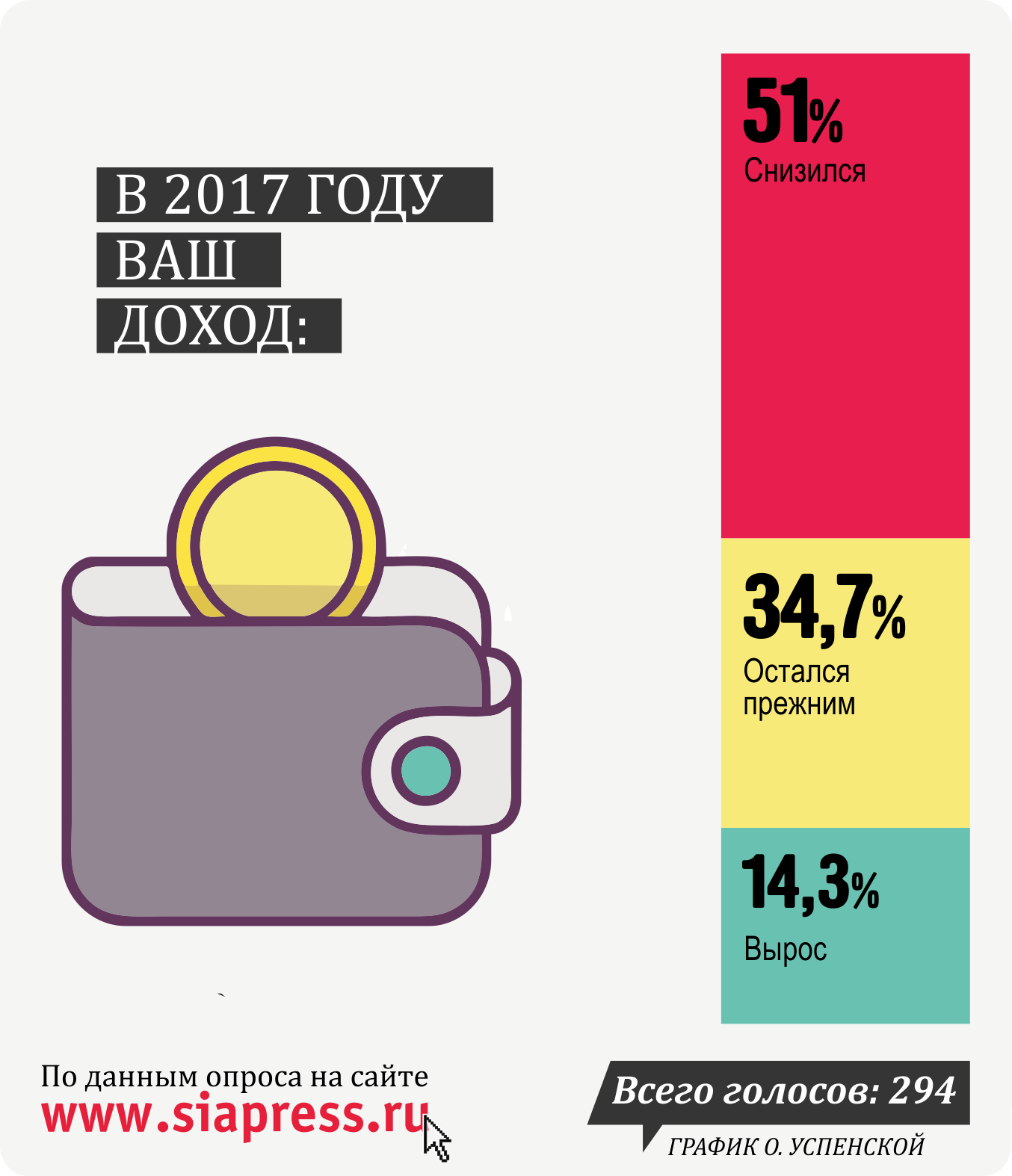 12
Валовой региональный продукт
ВРП
характеризует конечный результат производственной деятельности субъекта Российской Федерации. Измеряется стоимостью товаров и услуг, произведенных для конечного использования.
млрд. руб.
892,2
млрд. руб.

планируемый объем ВРП
Липецкой области в 2024 году
13
Валовой региональный продукт в расчете
на одного жителя
ВРП
характеризует конечный результат производственной деятельности субъекта Российской Федерации. Измеряется стоимостью товаров и услуг, произведенных для конечного использования.
тыс. руб.
798,7
тыс. руб.

планируемый объем ВРП
Липецкой области в 2024 году в расчете на 1 жителя
Основные показатели социально-экономического
развития Липецкой области
14
Численность населения, тыс. человек
Индекс потребительских цен, %
Основные показатели социально-экономического
развития Липецкой области
15
Площадь ввода в действие жилых домов, тыс. кв. м.
Объем инвестиций в основной капитал, млрд. руб.
16
Кредитный рейтинг Липецкой области
Аналитическое Кредитное Рейтинговое Агентство 18 сентября 2023 года подтвердило кредитный рейтинг Липецкой области на уровне AA(RU), прогноз «Стабильный», и выпусков облигаций области — на уровне AA(RU).
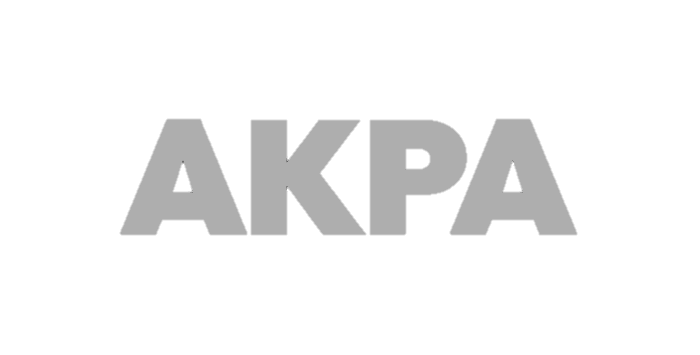 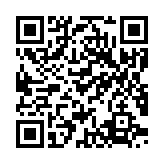 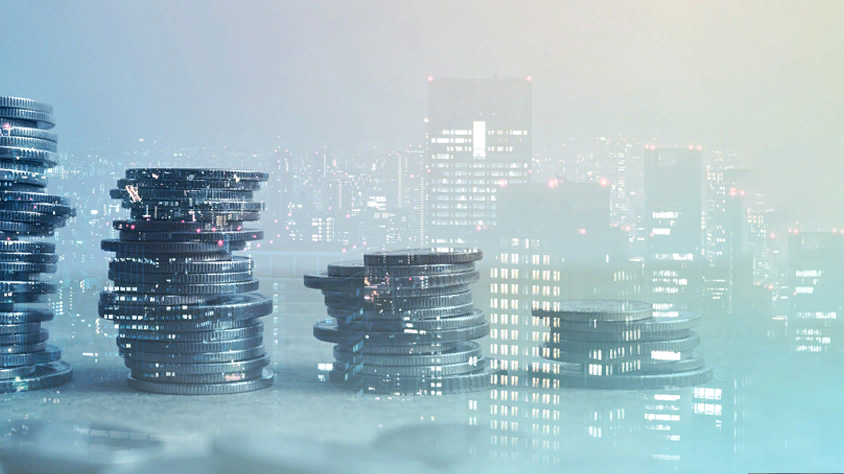 17
Рейтинг особой экономической зоны ППТ «Липецк»
1 место
оценка эффективности функционирования ОЭЗ промышленно-производственного типа по итогам 2022 года, произведенная Министерством экономического развития Российской Федерации
https://липецкаяобласть.рф/news/11460
1 место
в Национальном рейтинге инвестиционной привлекательности особых экономических зон России 2022 года
https://липецкаяобласть.рф/news/9544
1 место
в ESG-рейтинге по итогам 2023 года, проведенного 
Ассоциацией кластеров и технопарков России
https://липецкаяобласть.рф/news/12219
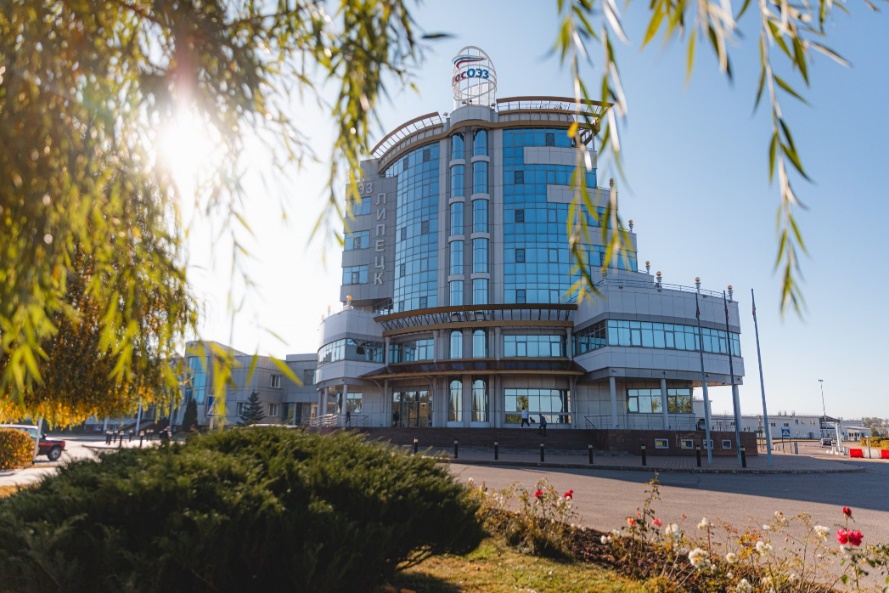 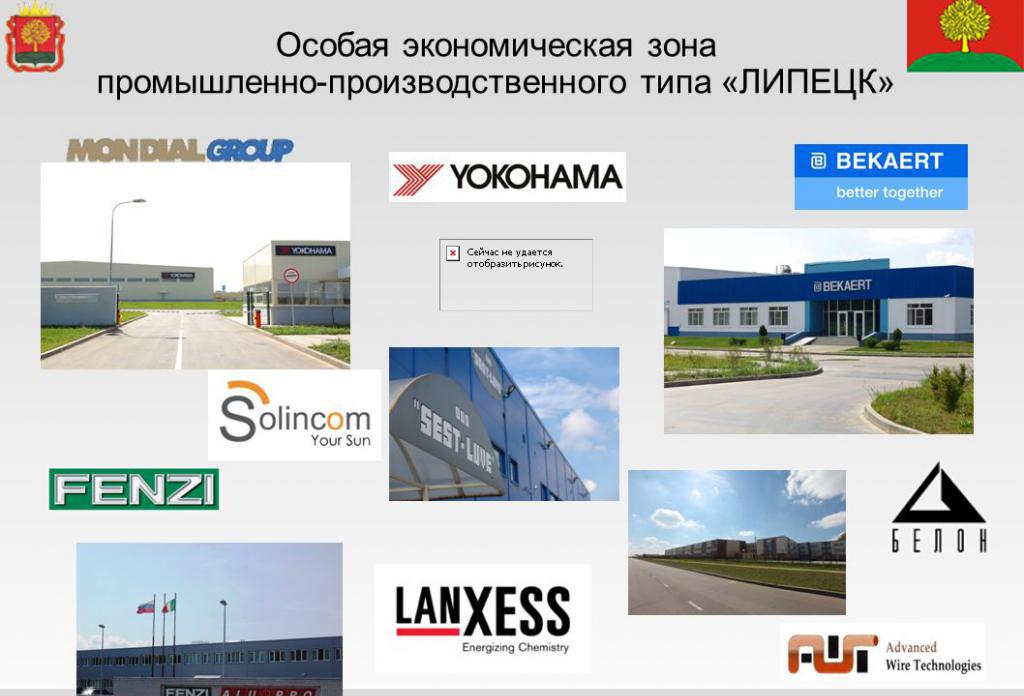 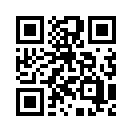 [Speaker Notes: https://липецкаяобласть.рф/news/9544https://липецкаяобласть.рф/news/11460]
18
Оценка качества управления
региональными финансами
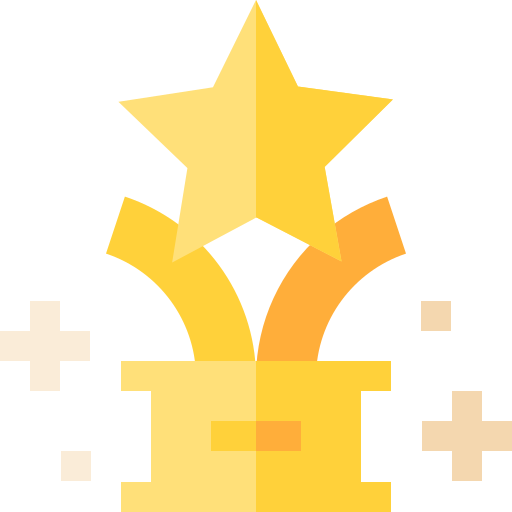 Липецкая область по результатам проведенной Министерством финансов  Российской Федерации оценки качества управления региональными финансами за 2022 год отнесена к субъектам Российской Федерации с
 ВЫСОКИМ КАЧЕСТВОМ 
управления региональными финансами
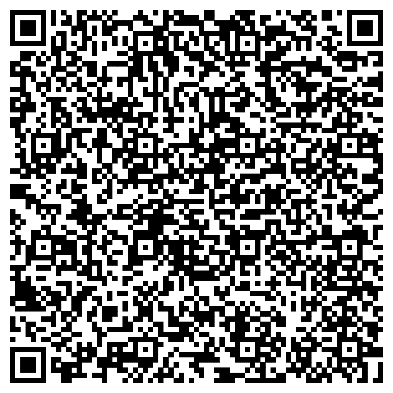 Основные задачи и приоритетные направления 
бюджетной политики Липецкой области на 2024 год
19
Формирование гибкой и комплексной системы управления бюджетными расходами, увязанной с системой государственного стратегического управления, развитием государственных программ Липецкой области, учитывая финансовые ресурсы на реализации Указов Президента Российской Федерации от 7 мая 2018 г. № 204 «О национальных целях и стратегических задачах развития Российской Федерации на период до 2024 года» и от 21 июля 2020 года № 474 «О национальных целях развития Российской Федерации на период до 2030 года»;
Ограничение бюджетного дефицита до  уровня не более 10 процентов от суммы доходов бюджета без учета объема безвозмездных поступлений;
Улучшение условий жизни  населения Липецкой области, адресное решение социальных проблем, повышение качества государственных и муниципальных услуг; 
Повышение эффективности бюджетных расходов и устойчивости бюджета за счет выявления и сокращения неэффективных затрат, концентрации ресурсов на приоритетных направлениях развития и выполнении публичных обязательств, совершенствования процедур предварительного и последующего контроля.
Липецкая область
20
Информация  по  доходам  и  расходам  на  душу  населения 
в  субъектах  ЦФО  Российской  Федерации за 2022 год
Сведения об общем объеме доходов и расходов 
консолидированного бюджета Липецкой области на 2024 год
21
млн. руб.
Сведения об общем объеме доходов и расходов 
консолидированного бюджета Липецкой области на 2025 год
22
млн. руб.
Сведения об общем объеме доходов и расходов 
консолидированного бюджета Липецкой области на 2026 год
23
млн. руб.
Параметры областного бюджета на 2024 - 2026 годы
                                                                                                                             млн. руб.
24
ДЕФИЦИТ (-) /
ПРОФИЦИТ (+)
ДОХОДЫ
РАСХОДЫ
2024
2025
2026
25
Доходы областного бюджета  2024-2026 годы
млрд. руб.
103,6
94,6
92,9
26
Факторы, влияющие на объем налоговых иненалоговых доходов в 2024 году
27
Структура налоговых и неналоговых доходов
областного бюджета в 2024 - 2026 годах
млрд. руб.
Динамика и структура безвозмездных 
поступлений в областной бюджет в 2022 - 2026 годах
28
млрд. руб.
23,7
22,5
21,2
12,8
11,4
*В ходе исполнения федерального бюджета в период 2024 – 2026 годов
объемы межбюджетных трансфертов будут дополнительно распределяться
29
Динамика и структура межбюджетных трансфертов
органам  местного самоуправления в 2022 - 2026 годах
38,8
млрд. руб.
35,2
32,7
25,7
25,2
*В ходе исполнения областного бюджета в период 2024 – 2026 годов
объемы межбюджетных трансфертов будут дополнительно распределяться
30
Расходы областного бюджета на 2024 – 2026 годы
млн. руб.
Доля в общем объеме расходов, %
Социально-значимые расходы
Расходы на поддержку реального сектора экономики
Прочие расходы
* Условно утвержденные расходы будут распределены в 2025-2026 гг.
31
Социально-значимые расходы (1)
млн. руб.
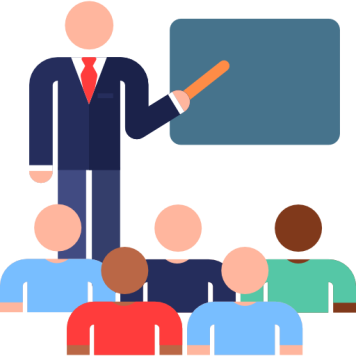 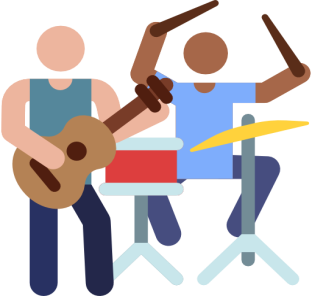 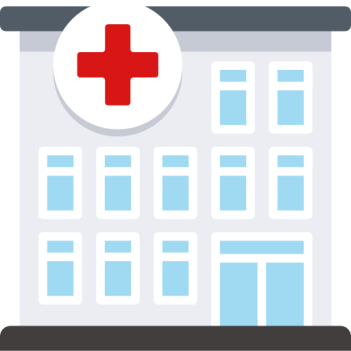 *Расходы 2025-2026 гг. будут дополнительно увеличены за счет условно утвержденных расходов
32
Структура социально-значимых расходов 
областного бюджета на 2024 - 2026 годы, %
*Расходы 2025-2026 гг. будут дополнительно увеличены за счет условно утвержденных расходов
33
Социально-значимые расходы (2)
млн. руб.
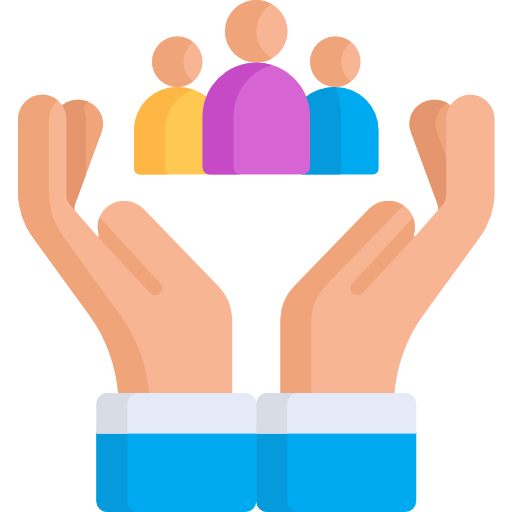 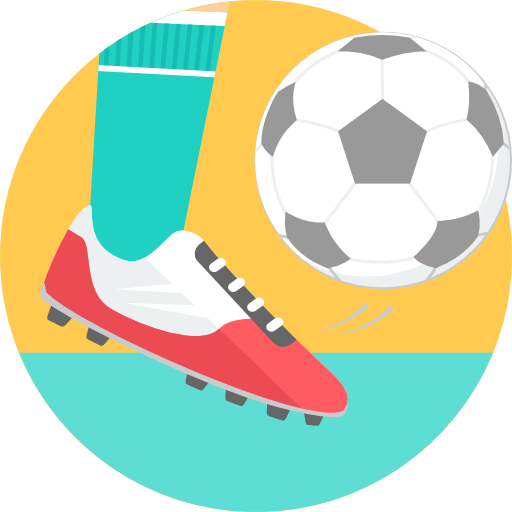 *Расходы 2025-2026 гг. будут дополнительно увеличены за счет условно утвержденных расходов
34
Структура социально-значимых расходов 
областного бюджета на 2024 - 2026 годы, %
*Расходы 2025-2026 гг. будут дополнительно увеличены за счет условно утвержденных расходов
35
Расходы на поддержку реального сектора экономики
млн. руб.
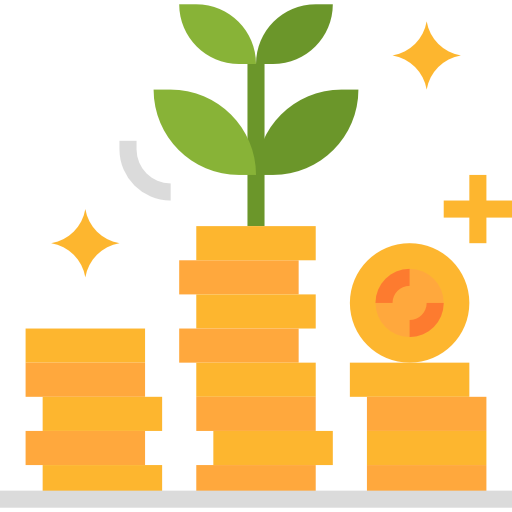 *Расходы 2025-2026 гг. будут дополнительно увеличены за счет условно утвержденных расходов
Структура расходов на поддержку реального сектора экономики
областного бюджета на 2024 - 2026 годы, %
36
*Расходы 2025-2026 гг. будут дополнительно увеличены за счет условно утвержденных расходов
37
Прочие расходы (1)
млн. руб.
38
Прочие расходы (2)
млн. руб.
39
Структура прочих расходов 
областного бюджета на 2024 - 2026 годы, %
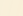 40
Программный бюджет Липецкой области
В целях повышения эффективности и результативности бюджетных расходов областной бюджет формируется через реализацию 21 государственной программы Липецкой области
3
1
2
2
1
3
2
3
1
ЗАДАЧА 1
СТРУКТУРНЫЙ ЭЛЕМЕНТ
(региональный проект, ведомственный проект, 
комплекс процессных мероприятий)
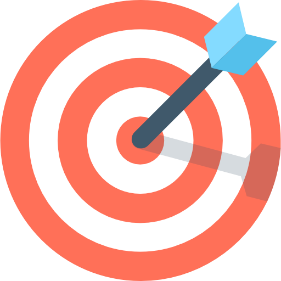 Показатели 
эффективности
ЗАДАЧА 2
ЦЕЛЬ
ЗАДАЧА 3
Областной бюджет  сформирован по программам, региональным проектам, ведомственным проектам, комплексам процессных мероприятий, что позволяет обеспечить увязку расходов бюджета с конкретными программными мероприятиями (результатами) и целевыми показателями, а также предоставляет возможность оценки достижения целей, задач и запланированных результатов реализации госпрограмм. 
Такой формат областного бюджета способствует повышению открытости информации о структуре и направлениях бюджетных расходов.
41
Программный бюджет Липецкой области
3
государственная
программа
сформирована в
бюджете
Липецкой
области на
2024-2026 годы
расходов по государственным программам в общем объеме расходов бюджета Липецкой области на 2024 год
21
3
93,8%
9
4
2
Непрограммные расходы 
на содержание Областного совета депутатов, Контрольно-счетной палаты, Избирательной комиссии, аппарата Уполномоченного по правам человека, аппарата Уполномоченного по правам ребенка, аппарата Уполномоченного по защите прав предпринимателей
Государственная программа 
«Социальная поддержка граждан, реализация 
семейно-демографической политики Липецкой области»
42
Цели программы
1.   Повышение уровня социального обеспечения граждан - получателей мер социальной поддержки, государственных социальных гарантий, направленного на рост их благосостояния, исходя из принципов адресности, справедливости и нуждаемости;
2.   Повышение доступности социального обслуживания населения;
3.   Обеспечение социальной поддержки семей при рождении детей;
4.   Создание условий для интеграции инвалидов в общество.
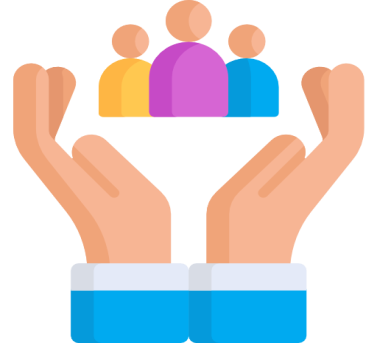 Доля в общем 
объеме расходов 
на 2024 год –  14,4 %
Государственная программа 
«Развитие здравоохранения Липецкой области»
43
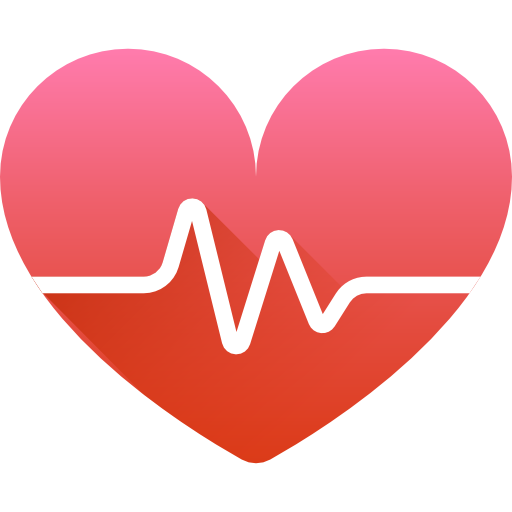 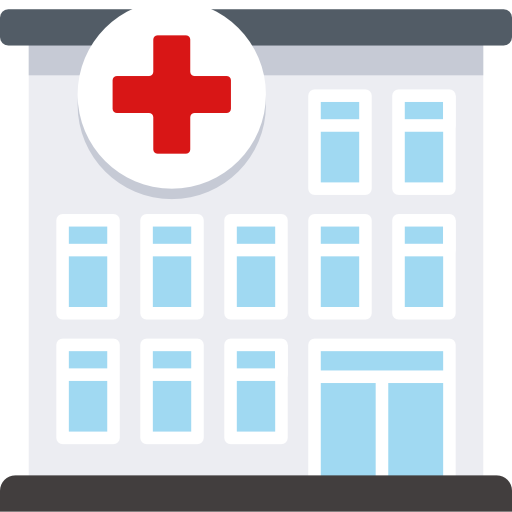 Цель программы

Качественная и доступная система медицинской помощи, основанная на современной инфраструктуре и высоком профессионализме медицинского персонала, обеспечивающая рост продолжительности жизни к 2030 году до 78 лет

Доля в общем объеме расходов на 2024 год – 16,5 %
Государственная программа 
«Развитие физической культуры и спорта Липецкой области»
44
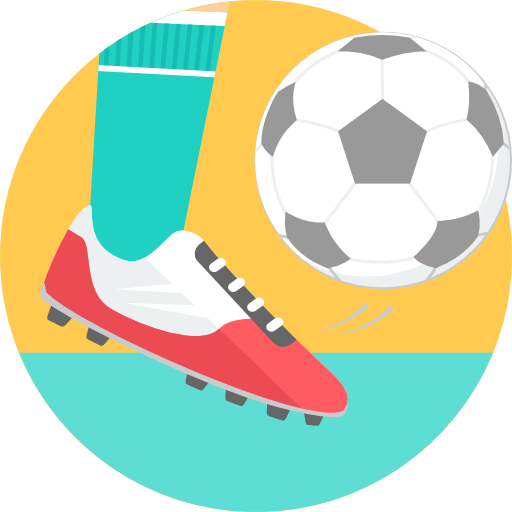 Цель программы
 Увеличение доли граждан, систематически занимающихся физической культурой и спортом

Доля в общем объеме расходов на 2024 год – 1,8%
Государственная программа
«Развитие образования Липецкой области»
45
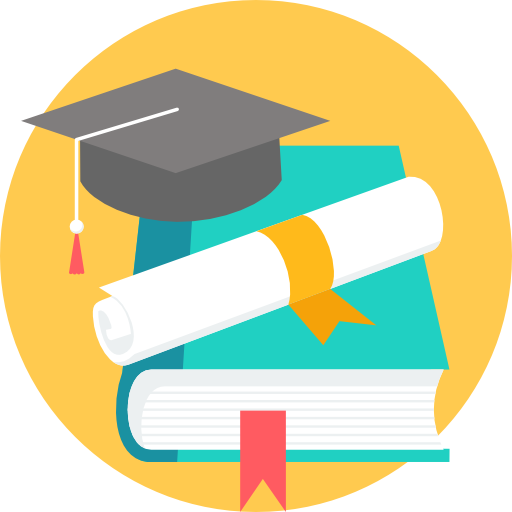 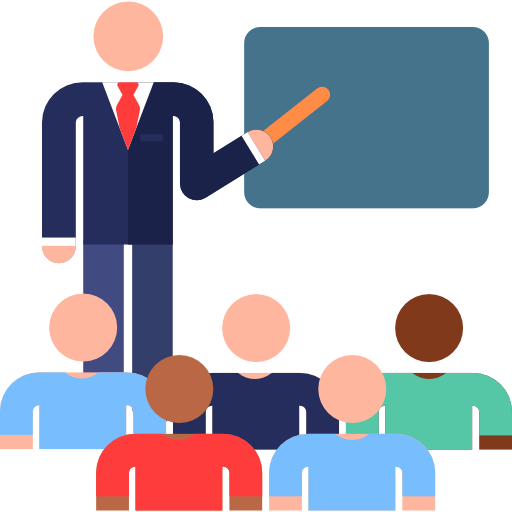 Цели программы
1. Повышение доступности и качества образования в соответствии с потребностями экономики и населения, повышение уровня образования до 75,5 % к 2030 году
2. Достижение уровня эффективности системы выявления, поддержки и развития способностей и талантов у детей и молодежи, основанной на принципах справедливости, всеобщности и направленной на самоопределение и профессиональную ориентацию всех обучающихся, до 32 % к 2030 году
3. Создание современных условий для увеличения охвата отдыхом и оздоровлением детей, до 75 % к 2030 году

Доля в общем объеме расходов на 2024 год – 20,4%
46
Показатели государственной
программы «Развитие образования Липецкой области»
Государственная программа 
«Развитие культуры и туризма Липецкой области»
47
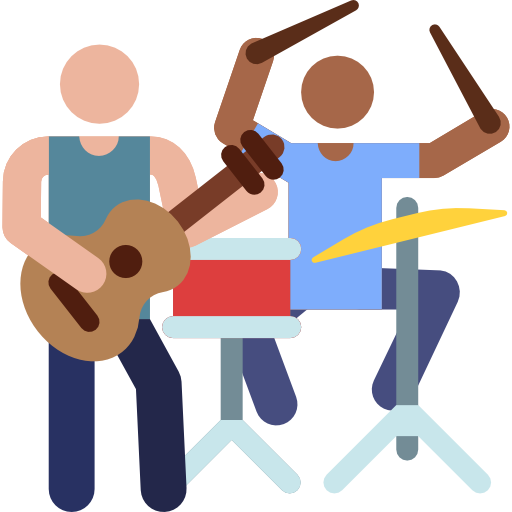 Цели программы:
1. Увеличение числа посещений мероприятий организаций культуры
2. Сохранение уровня развития инфраструктуры в сфере культуры, в том числе уровня обеспеченности организациями культуры
3. Увеличение числа обращений к цифровым ресурсам в сфере культуры
4. Увеличение числа размещенных в коллективных средствах размещения
Доля в общем объеме расходов на 2024 год – 2,2%
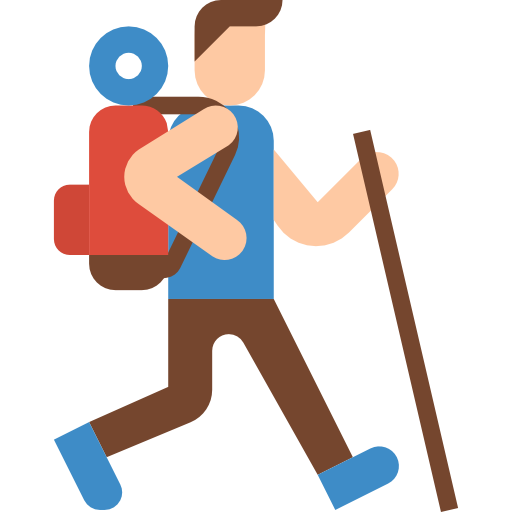 Государственная программа «Обеспечение населения Липецкой области качественными коммунальными услугами и формирование современной городской среды»
48
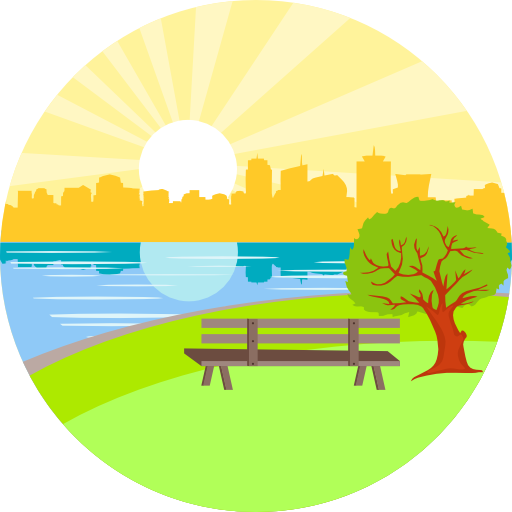 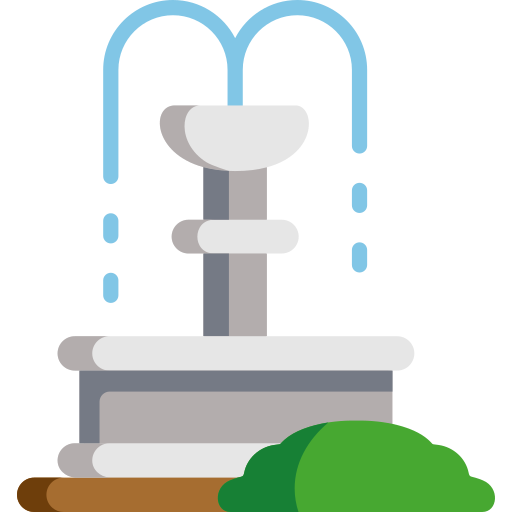 Цель программы

 Улучшение качества условий проживания населения в Липецкой области в полтора раза до 2030 года 

Доля в общем объеме расходов на 2024 год –  3,7 %
Государственная программа «Комплексное развитие
сельских территорий Липецкой области»
49
Цели программы
Цель 1. Сохранение к 2031 году доли сельского населения в общей численности населения Липецкой области на уровне 37,35 процентаЦель 2. Достижение к 2031 году соотношения среднемесячных располагаемых ресурсов сельского и городского домохозяйств в размере  90,5 процентаЦель 3. Повышение к 2031 году доли общей площади благоустроенных жилых помещений, расположенных на сельских территориях, до 80,4 процента
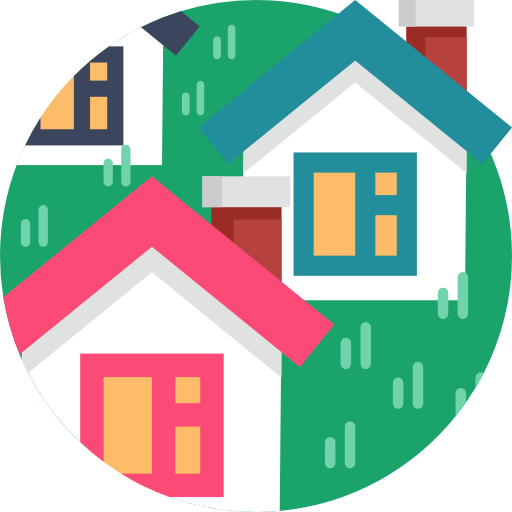 Доля в общем объеме расходов            на 2024 год – 2,1%
Государственная программа
«Развитие транспортной системы Липецкой области»
50
Цели программы

Доведение доли автомобильных дорог регионального и муниципального значения, соответствующих нормативным требованиям, до 60,0% к 2030 году
Сохранение к 2030 году доли сельских населенных пунктов, обеспеченных услугами пассажирского транспорта общего пользования, на уровне не ниже 92,5%
Увеличение к 2030 году суммарного количества пассажиров, перевезенных городским электротранспортом, до 6 000,0 тыс. чел. в год
Увеличение к 2030 году объема природного газа, израсходованного на работу автотранспорта до 16 002,0 тыс. куб. м в год
Доля в общем объеме расходов
 на 2024 год – 10,5%
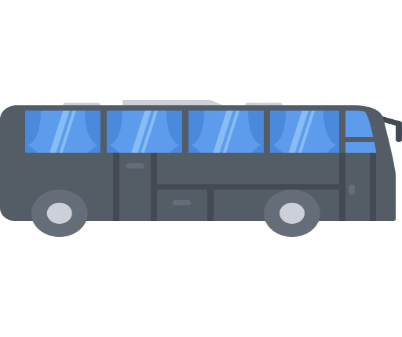 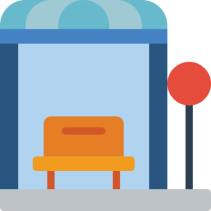 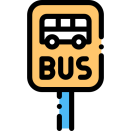 Государственная программа «Обеспечение жителей Липецкой области качественным жильем, социальной и инженерной инфраструктурой»
51
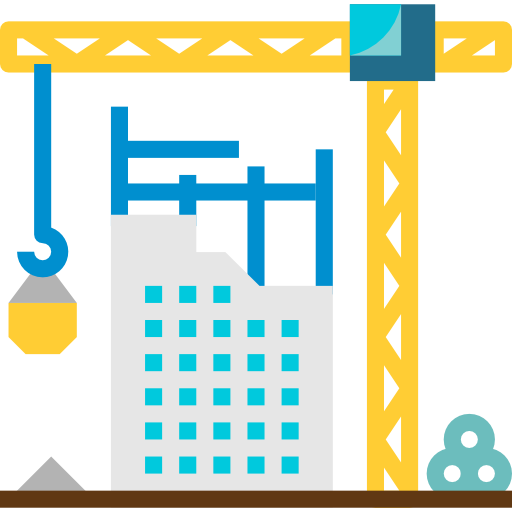 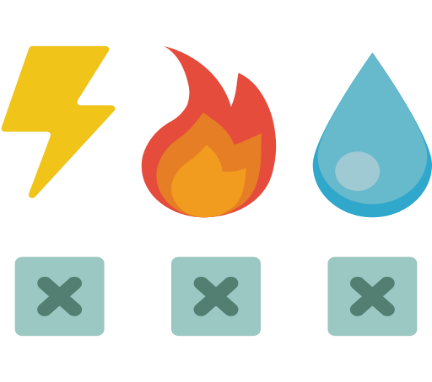 Цели программы

Увеличение годового объема ввода жилья к 2030 году до 1,630 тыс. кв. м
Улучшение жилищных условий к 2030 году не менее 46,3 тыс. семей
Доля в общем объеме расходов на 2024 год – 3,1%
Государственная программа «Энергоэффективность, развитие энергетики и повышение надежности энергоснабжения в Липецкой области»
52
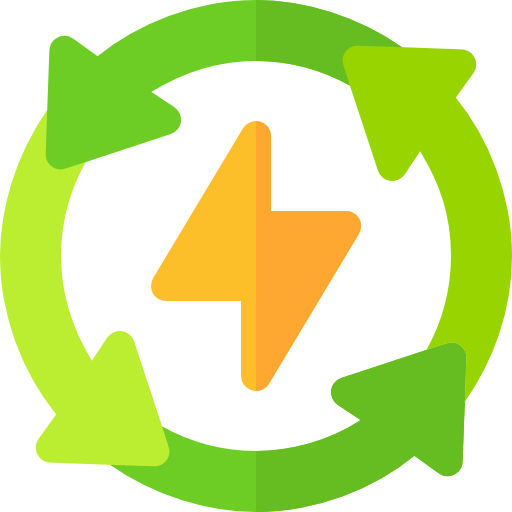 Цели программы

Развитие энергосбережения и повышения энергетической эффективности
Повышение надежности и качества энергоснабжения потребителей
Доля в общем объеме расходов на 2024 год – 0,2%
53
Государственная программа «Охрана окружающей среды,
воспроизводство и рациональное использование
природных ресурсов Липецкой области»
Цель программы

Снижение выбросов опасных загрязняющих веществ, оказывающих наибольшее негативное воздействие на окружающую среду и здоровье человека, в два раза к 2030 году
Улучшение состояния окружающей природной среды, воспроизводства и рационального использования природных ресурсов по данным социологического опроса 78% к 2030 году 
Ликвидация наиболее опасных объектов накопленного вреда окружающей среде и экологическое оздоровление водных объектов
Создание устойчивой системы обращения с твердыми коммунальными отходами, обеспечивающей сортировку отходов в объеме 100 процентов и снижение объема отходов, направляемых на полигоны, в два раза к 2030 году
 Доля в общем объеме расходов на 2024 год – 4%
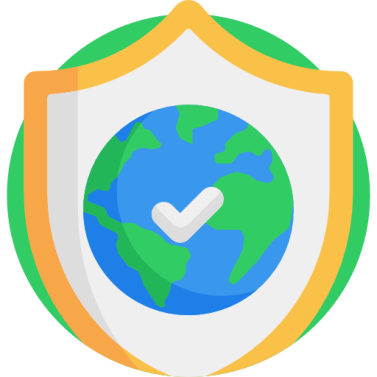 Государственная программа
«Развитие лесного хозяйства в Липецкой области»
54
Цели программы

Повышение эффективности ведения лесного хозяйства, охраны, защиты, использования и воспроизводства лесов, обеспечение кадрового развития лесного хозяйства, а также обеспечение комфортной и безопасной среды для жителей Липецкой области за счет сохранения лесистости области на уровне не ниже 8,8% к 2030 году
Обеспечение воспроизводства лесов на уровне не менее 100% к объему вырубленных и погибших лесов к 2030 году 
Доля в общем объеме расходов на 2024 год – 0,6%
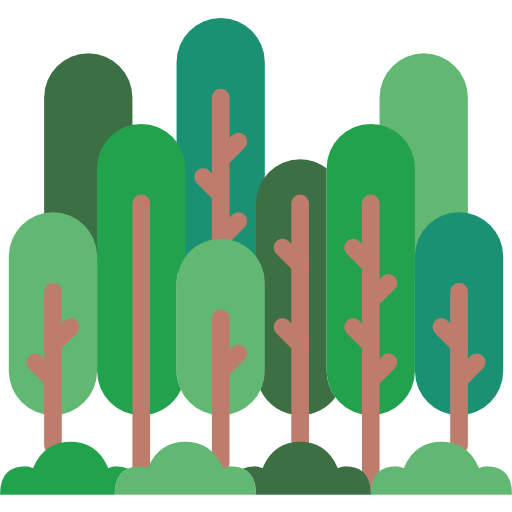 Государственная программа «Обеспечение общественной безопасности населения и территории Липецкой области»
55
Цели программы

1. Снижение числа зарегистрированных преступлений до 1 135 ед. в расчете на 100 тыс. чел. населения к 2030 году.
2. Снижение числа деструктивных событий к 2030 году до 4502 ед. по сравнению с плановым значением 2022 года.
3. Достигнут уровень удовлетворенности организационным обеспечением деятельности мировых судей 88% к 2030 году.

Доля в общем объеме расходов на 2024 год – 1,4%
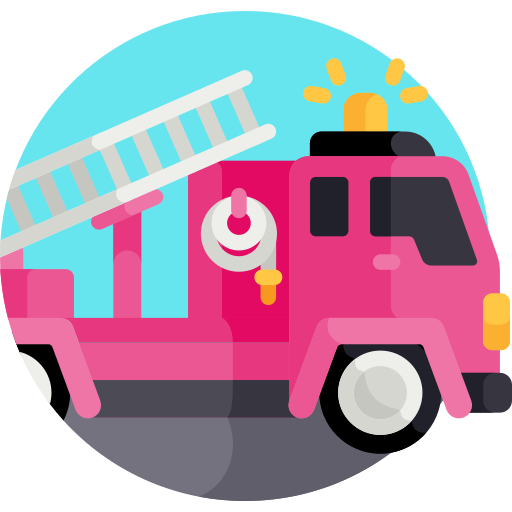 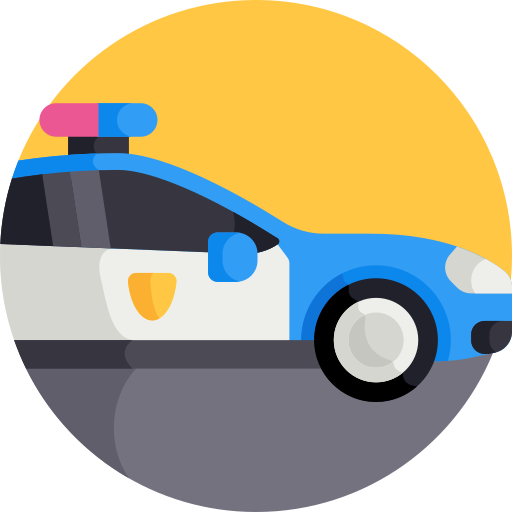 Государственная программа 
«Профилактика терроризма и экстремизма в Липецкой области»
56
Цели программы
 1. Увеличение числа объектов (территорий), подлежащих антитеррористической защите, соответствующих установленным требованиям антитеррористической защищенности до 53% к 2030 году.
2. Увеличение доли граждан, подверженных воздействию идеологии терроризма и экстремизма, охваченных мероприятиями по профилактике терроризма и экстремизма до 95 % к 2030 году.

Доля в общем объеме расходов на 2024 год – 0,7%
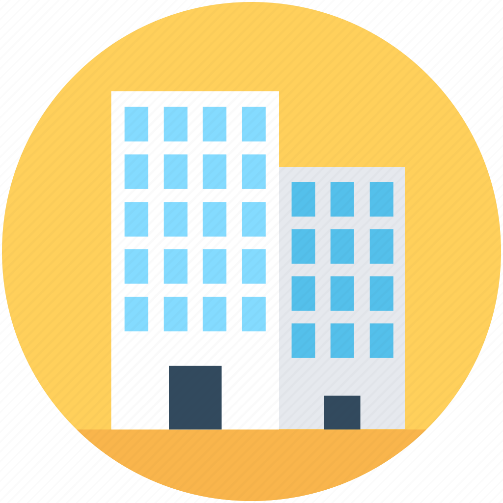 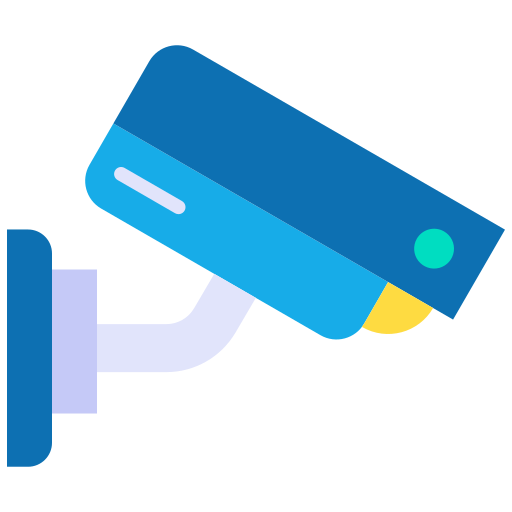 57
Государственная программа 
«Развитие малого и среднего предпринимательства в Липецкой области»
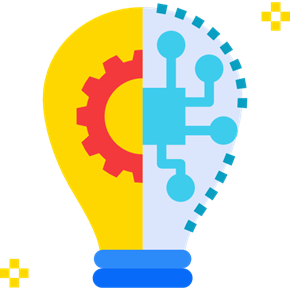 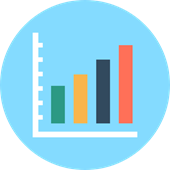 Цели государственной программы:
Достижение к 2031 году количества субъектов малого и среднего предпринимательства на 1 тыс. человек населения в количестве 62,01 ед.

Доля в общем объеме расходов на 2024 год – 0,5 %
58
Государственная программа «Обеспечение инвестиционной
привлекательности и развития промышленности Липецкой области»
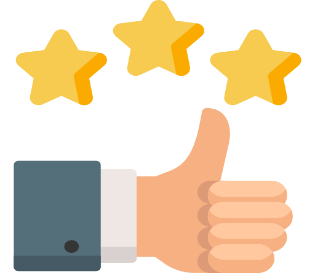 Цели государственной программы:
1. Обеспечение развития инновационно-технологической инфраструктуры и конкурентоспособного производства в регионе
2. Обеспечение в регионе высокого уровня инвестиционной привлекательности
3. Увеличение объема несырьевого неэнергетического экспорта предприятиями региона и увеличение уровня диверсификации экспортной продукции

Доля в общем объеме расходов на 2024 год –  1,7 %
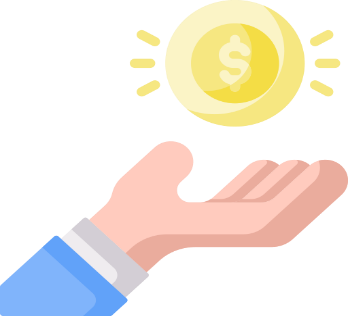 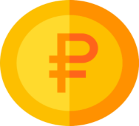 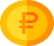 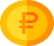 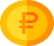 Государственная программа «Развитие сельского хозяйства
и регулирование рынков сельскохозяйственной продукции,
сырья и продовольствия Липецкой области»
59
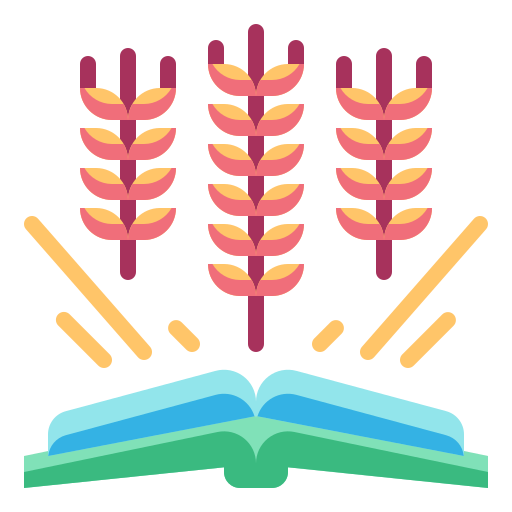 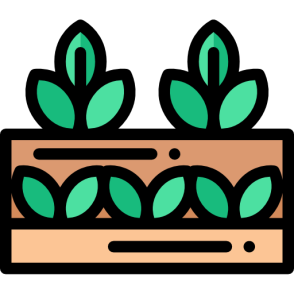 Цели программы

Цель 1. Достижение значения индекса производства продукции сельского хозяйства (в сопоставимых ценах) в 2030 году в объеме 115,9 процента от уровня 2020 годаЦель 2. Достижение значения индекса производства пищевых продуктов (в сопоставимых ценах) в 2030 году в объеме 129,8 процента от уровня 2020 годаЦель 3. Достижение уровня среднемесячной начисленной заработной платы работников сельского хозяйства (без субъектов малого предпринимательства) в 2030 году – 72 247,00  рублейЦель 4. Достижение объема экспорта продукции агропромышленного комплекса (в сопоставимых ценах) в размере 0,7 млрд. долларов США к концу 2030 годаЦель 5. Сохранение сельскохозяйственных угодий и химическая мелиорация почв на пашне к концу 2030 года на площади не менее 203,4 тыс.гаЦель 6. Вовлечение в оборот земель сельскохозяйственного назначения площадью не менее 1,373 тыс. га к концу 2030 годаЦель 7. Обеспечение водного режима гидромелиоративных систем к концу 2030 года на площади 1,642 тыс. га
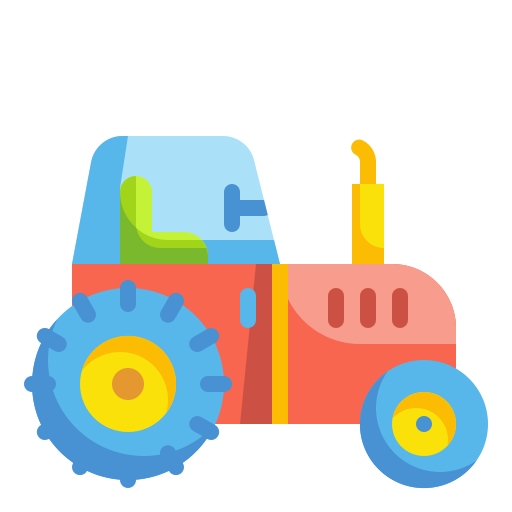 Доля в общем объеме расходов на 2024 год – 2,7%
Государственная программа «Развитие сельского хозяйства
и регулирование рынков сельскохозяйственной продукции,
сырья и продовольствия Липецкой области»
60
61
Государственная программа «Развитие рынка труда
 и содействие  занятости населения в Липецкой области»
Цели программы

1.   Непревышение к 2030 году значения уровня регистрируемой безработицы более 0,4 процента;
2.  Улучшение демографической ситуации в регионе за счет увеличения миграционного прироста;
3.  Создание условий для формирования культуры безопасного труда и повышение эффективности мер, направленных на сохранение жизни и здоровья работников в процессе трудовой деятельности.

Доля в общем объеме расходов на 2024 год – 0,5 %
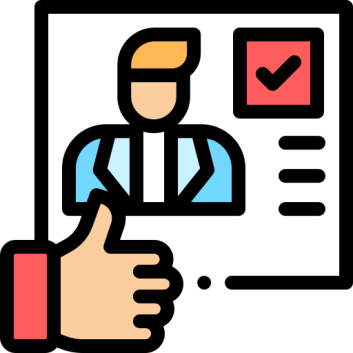 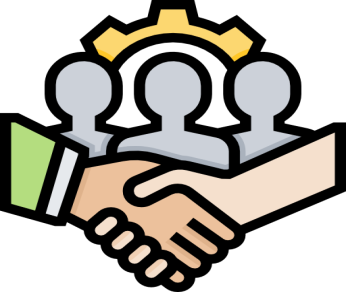 Государственная программа «Эффективное
государственное управление и развитие
муниципальной службы в Липецкой области»
62
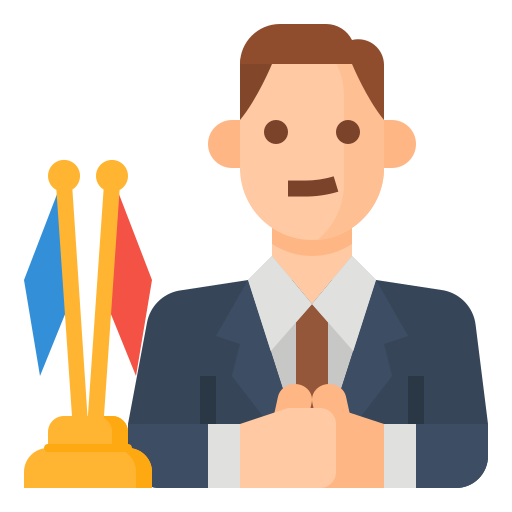 Цель программы
Повышение эффективности деятельности исполнительных органов государственной власти Липецкой области и органов местного самоуправления муниципальных образований Липецкой области
Доля в общем объеме расходов на 2024 год – 2,0 %
Государственная программа 
«Реализация внутренней политики Липецкой области»
63
Цели программы
1. Снижение количества протестных акций до 20 единиц к 2030 году.
2. Увеличение количества СО НКО (за исключением государственных и муниципальных учреждений), оказывающих социальные услуги и получивших поддержку из регионального бюджета, до 69 единиц к 2030 году.
3. Увеличение доли населения, удовлетворенного информационной открытостью деятельности исполнительных органов государственной власти области (от числа опрошенных граждан), до 46,3% к 2030 году.
4. Увеличение доли молодых людей, вовлеченных в социально-политическую и экономическую деятельность области, до 62% к 2030 году.

Доля в общем объеме расходов на 2024 год – 0,6%
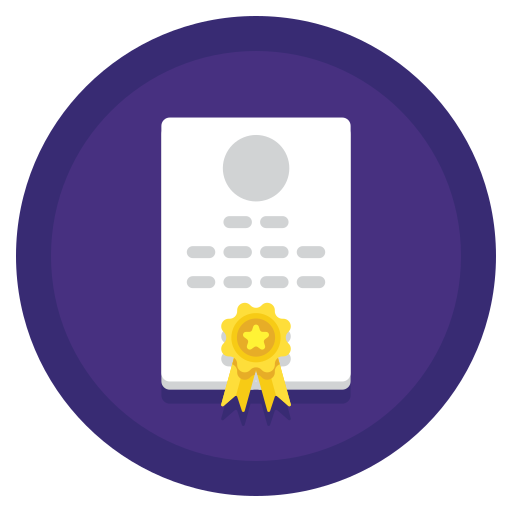 64
Государственная программа «Управление государственными
финансами и государственным долгом Липецкой области»
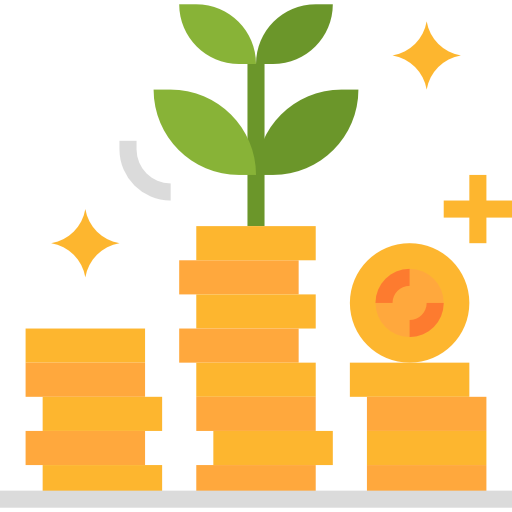 Цель программы
 Обеспечение долгосрочной сбалансированности и устойчивости бюджетной системы, повышение качества управления государственными финансами Липецкой области

Доля в общем объеме расходов на 2024 год – 4,8 %
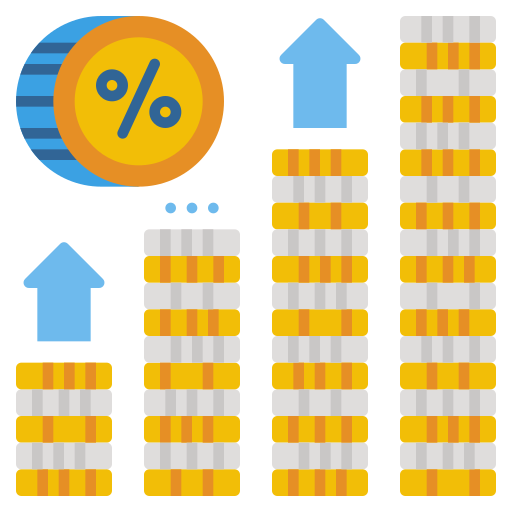 65
Поддержка и стимулирование субъектов малого
 и среднего предпринимательства
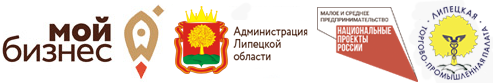 В рамках реализации национального проекта «Малое и среднее предпринимательство и поддержка индивидуальной предпринимательской инициативы» в Липецкой области создан центр «Мой Бизнес». Основными целями деятельности центра  являются:
увеличение доли предприятий малого и среднего бизнеса в Липецкой области;
вовлечение в международную и экспортную деятельность;
повышение информированности о существующих мерах поддержки;
снижение рисков на старте начинающих предпринимателей.
Грант "Легкий старт"На открытие бизнеса

Получатели услуги:
Физические лица, старше 18 лет, не осуществлявшие предпринимательскую деятельность в качестве индивидуальных предпринимателей или юридических лиц в течение последних 3 (трех) лет

Размер гранта:
не более 600 тыс. руб.
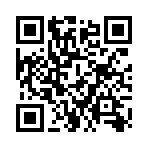 Информация о субсидиях, предоставляемых субъектам малого и среднего предпринимательства в 2023 году
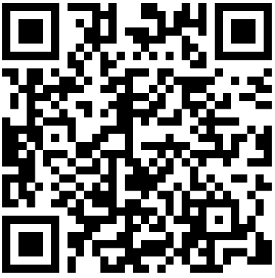 Официальный сайт 
центра «Мой Бизнес»
Реализация Указов Президента РФ 2012 года
в сфере образования (1)
66
Размер среднемесячной зарплаты и темп прироста к уровню предыдущего года
Цель достигнута   в январе 2018г.
с 1 октября 2023
2024
Педагогические работники общеобразовательных организаций:
+ 8,0%
100 % 
среднемесячного дохода от трудовой деятельности в регионе
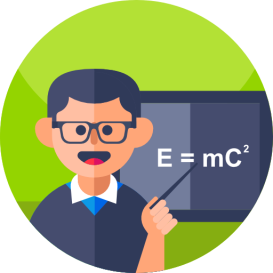 + 8,0%
Педагогические дошкольных организаций:
100 %
к средней заработной
плате в общем образовании
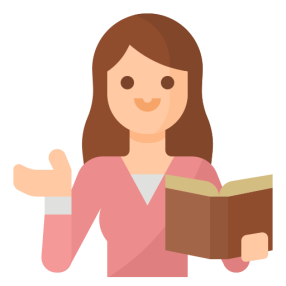 67
Реализация Указов Президента РФ 2012 года 
в сфере образования (2)
Размер среднемесячной зарплаты и темп прироста к уровню предыдущего года
Цель достигнута   в январе 2018г.
с 1 октября 2023
2024
+ 8,0%
Педагогические работники дополнительного образования:
100 %
 средней заработной
платы  учителей*
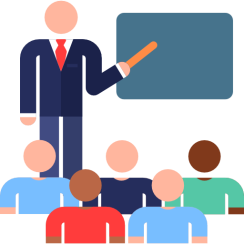 * при оценке не учитываются федеральные выплаты, установленные за классное руководство
Преподаватели и мастера профессионального образования:
+ 8,0%
100 % среднемесячного дохода от трудовой деятельности в регионе
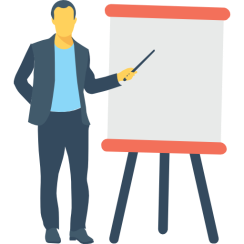 Реализация Указов Президента РФ 2012 года 
в сфере здравоохранения
68
Размер среднемесячной зарплаты и темп прироста к уровню предыдущего года
Цель достигнута   в январе 2018г.
2024
с 1 октября 2023
Врачи:
+ 8,0%
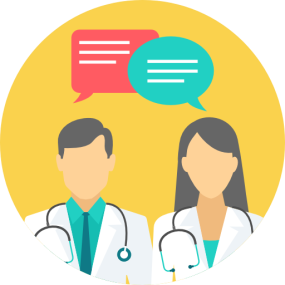 200 % среднемесячного дохода от трудовой деятельности в регионе
Средний медицинский персонал:
+ 8,0%
100 % среднемесячного дохода от трудовой деятельности в регионе
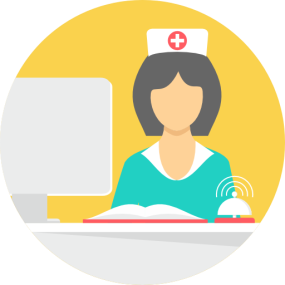 + 8,0%
Младший медицинский персонал:
100 % среднемесячного дохода от трудовой деятельности в регионе
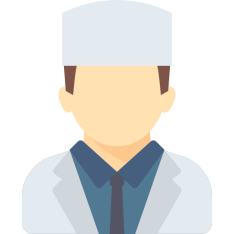 Реализация Указов Президента РФ 2012 года 
в сфере культуры и социальной защиты
69
Размер среднемесячной зарплаты и темп прироста к уровню предыдущего года
Цель достигнута   в январе 2018г.
с 1 октября 2023
2024
+ 8,0%
Работники учреждений культуры:
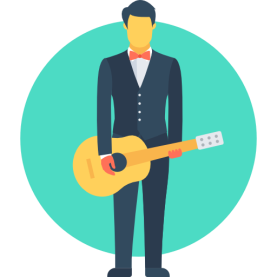 100 % среднемесячного дохода от трудовой деятельности в регионе
Работники учреждений социальной защиты:
+ 8,0%
100 % среднемесячного дохода от трудовой деятельности в регионе
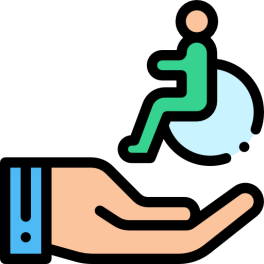 70
Повышение заработной платы работников бюджетной сферы
повышение на 18,5%
Прочие категории работников, не попадающие под действие Указов Президента РФ
(за исключением государственных и муниципальных служащих)
2023 год
16 242 руб.
2024 год
19 242 руб.
МРОТ
с 1 октября 2023 года
2024 год
повышение на 4,5%
с 1 октября 2024 года
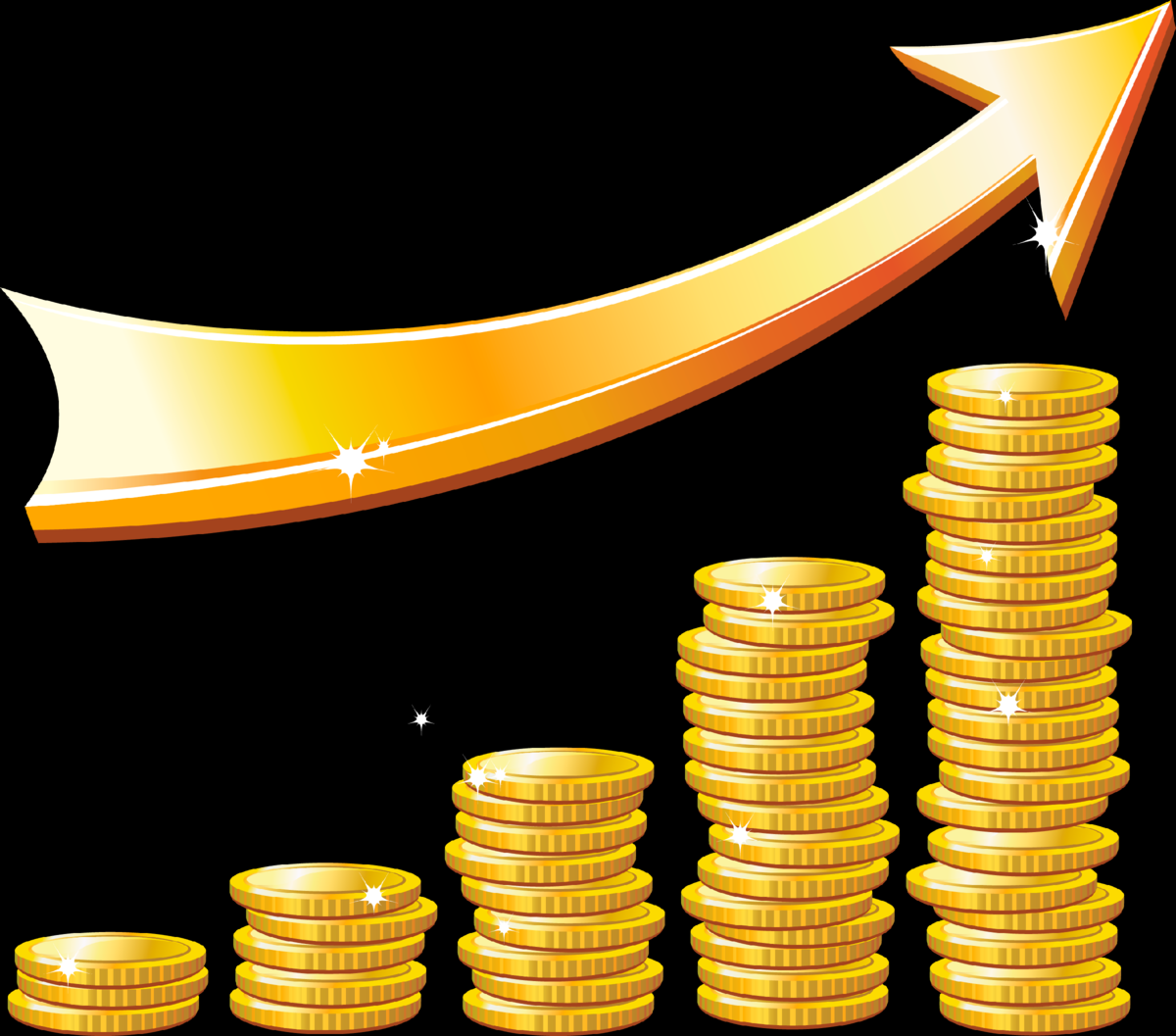 Всего на повышение оплаты труда работникам бюджетной сферы, в том числе компенсационных и стимулирующих выплат предусмотрено 
2,6 млрд. руб.
71
Прожиточный минимум
 - минимальная необходимая для обеспечения жизнедеятельности сумма доходов гражданина
2024 год
в расчете на душу населения – 12 826 руб.
для трудоспособного населения – 13 980 руб.                  
для пенсионеров – 11 177 руб.
для детей – 12 957 руб.
2023 год
в расчете на душу населения – 11 931 руб.
для трудоспособного населения – 13 005 руб.                  
для пенсионеров – 10 665 руб.
для детей – 12 364 руб.
Ежегодно устанавливается 
постановлением Правительства Липецкой области
Предназначен для оказания необходимой государственной социальной помощи и предоставления мер социальной поддержки малоимущим гражданам
Расходы на предоставление мер социальной 
поддержки гражданам из областного бюджета
72
10 928,6
млн. руб.
Выплата ежемесячных и единовременных пособий на ребенка
Выплата ежемесячного пособия в связи с рождением и воспитанием ребенка
Меры социальной поддержки многодетным семьям
Компенсация части родительской платы за содержание ребенка в дошкольных учреждениях
3 380,4
млн. руб.
Гарантии семьям с детьми
Единовременные денежные выплаты при всех формах устройства ребенка в семью
Ежемесячные пособия на содержание  детей в опекунских и приемных семьях, вознаграждение приемному родителю
Социальная поддержка детей-сирот и детей, оставшихся без попечения родителей
Ежемесячная денежная компенсация расходов по договору найма (поднайма) жилого помещения детям-сиротам
601,9 млн. руб.
Социальное обеспечение детей-сирот, приемных и опекунских семей
Социальные выплаты на питание школьников и студентов
Стипендии
Оздоровление детей
Льготный проезд на транспорте школьникам и студентам
Меры социальной поддержки студентов, обучающихся по медицинскому профилю
Поддержка школьников и студентов, летний отдых и оздоровление детей
1 143,3
млн. руб.
Ежемесячные денежные выплаты ветеранам труда, труженикам тыла, реабилитированным и репрессированным гражданам
Адресная и материальная (экстремальная) помощь
Субсидии на оплату жилого помещения и коммунальных услуг
Бесплатное зубо и слухопротезирование пенсионеров
Льготный проезд
Меры социальной поддержки медицинских работников, учителей
Поддержка граждан старшего поколения, ветеранов и инвалидов,  малоимущих граждан и иное социальное обеспечение
3 240,5
млн. руб.
Обеспечение лекарственными средствами граждан, страдающих социально-значимыми заболеваниями
Поддержка доноров
Долечивание граждан, нуждающихся в реабилитации после стационарного лечения, в санаторно-курортных учреждениях
Оказание высокотехнологичной медицинской помощи за пределами области
Санаторно-курортное лечение неработающим пенсионерам или неработающим гражданам, перенесшим заболевания сердца, меры социальной поддержки инвалидов и детей-инвалидов, которым установлен кохлеарный имплант
Меры социальной 
поддержки граждан в сфере здравоохранения
1 215,3
млн. руб.
1 347,2
млн. руб.
Меры социальной 
поддержки участников СВО
Предоставление мер социальной поддержки лицам, принимающим (принимавшим) участие в  специальной военной операции и членам их семей
73
Гарантии семьям с детьми     3 380,4 млн. руб.
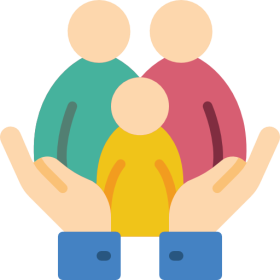 Обеспечена гарантированная поддержка малоимущих граждан с  детьми:
выплата ежемесячного пособия в связи с рождением и воспитанием ребенка 
       (2 266,6 тыс. руб. в 2024 году, 2 649,7 тыс. руб. в 2025 году, 3 755,9 тыс. руб. в 2026 году); 
       размер ежемесячного пособия зависит от размера среднедушевого дохода семьи на дату обращения;
ежемесячная социальная выплата малоимущим молодым семьям на компенсацию затрат по найму (поднайму) жилого помещения в размере от 500 до 3000 рублей;
предоставление путевки на санаторно-курортное лечение беременным женщинам из малоимущих молодых семей.
Улучшение демографической ситуации:
 единовременная социальная выплата лицам из числа детей-сирот  и детей, оставшихся без попечения родителей, в связи с рождением ребенка (детей) в размере 30 тыс. рублей;
 единовременная социальная выплата в связи с рождением (усыновлением) третьего и последующих детей или детей-  близнецов  – в размере 104,5 тыс. руб. (по 270,0 млн. руб. ежегодно);
 единовременная социальная выплата при рождении троих или более детей одновременно в размере 1 200 тыс. руб.;
 единовременная социальная выплата женщинам, родившим первого ребенка в возрасте от 18 до 24 лет в размере 
   85 тыс. руб.;
 выплата компенсации части родительской платы за присмотр и уход за детьми в образовательных организациях, реализующих основную общеобразовательную программу дошкольного образования (по 152,4 млн. руб. ежегодно).
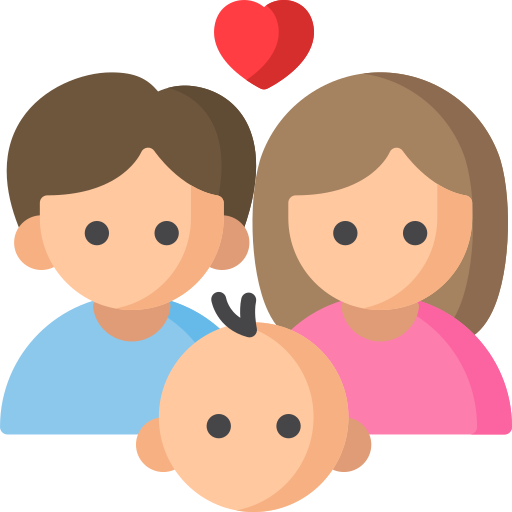 .
Многодетным семьям предусмотрены меры социальной поддержки на сумму 399,2 млн. руб. в 2024 году,  
403,1 млн.руб. в 2025 году, 407,0  млн. руб. в 2026 году:
обеспечение школьной и спортивной формой;
компенсация части стоимости обучения детей по образовательным программам среднего профессионального образования;
оплата коммунальных услуг в размере 30 процентов для семей с тремя детьми, в размере 50 процентов для семей с 4 - 6 детьми и в размере 100 процентов  для семей с 7 и более детьми;
оплата в размере 30 процентов топлива семьям, проживающим в домах, не имеющих центрального отопления;
оплата в размере 50 процентов стоимости газификации жилья;
компенсация в размере 50 процентов стоимости подключения жилого помещения к централизованной системе холодного водоснабжения;
предоставление бесплатного проезда на автомобильном транспорте общего пользования.
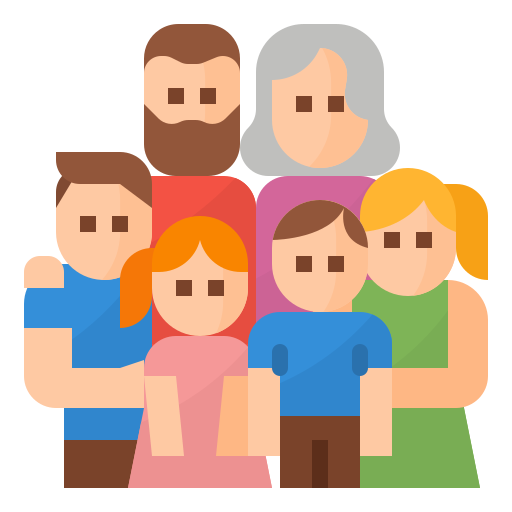 Социальное обеспечение детей-сирот, приемных и опекунских семей – 601,9 млн. руб.
74
Общий объем средств, направленный на поддержку приемных и опекунских семей
395,9 млн. руб., в том числе:
единовременная выплата при устройстве  в семью детей старше 7 лет и детей-инвалидов
в размере 50 тыс. руб. (по 9 млн. руб. ежегодно);
содержание ребенка в приемных и опекунских семьях (расходы на личные нужды, проезд, коммунальные услуги, бытовые услуги, приобретение предметов личной гигиены, мебели, мягкого инвентаря и др.) в размере от 11 938 руб. до 13 694 руб. в зависимости от возраста ребенка и места проживания (по 321,5 млн. руб. ежегодно);
вознаграждение приемному родителю в размере от 6 206 руб. до 28 805 руб. в зависимости от количества приемных детей (по 65,4 млн. руб. ежегодно).
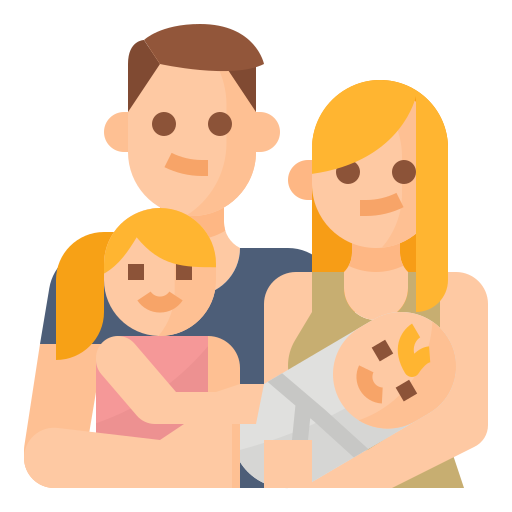 Социальная поддержка детей-сирот – 206,0 млн. руб.

ежемесячная денежная выплата в связи с усыновлением (удочерением) ребенка сироты или ребенка, оставшегося без попечения родителей в размере 8 000 руб. (по 31,5 млн. руб. ежегодно);
социальная поддержка детей-сирот и детей, оставшихся без попечения родителей (расходы на личные нужды, проезд, коммунальные услуги, бытовые услуги, приобретение предметов личной гигиены, учебной литературы и письменных принадлежностей, мебели, мягкого инвентаря и др.)  по 122,5 млн. руб. ежегодно;
единовременная выплата детям-сиротам на ремонт жилья в размере 50 тыс. руб. (по 2,1 млн. руб. ежегодно);
ежемесячная денежная компенсация расходов по договору найма (поднайма) жилого помещения детям-сиротам (по 49,9 млн. руб. ежегодно).
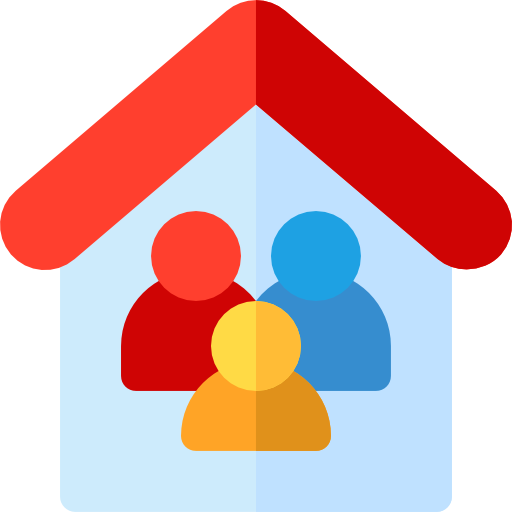 Поддержка школьников и студентов, летний отдых и оздоровление детей – 1 143,3 млн. руб.
75
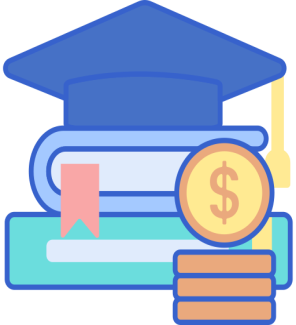 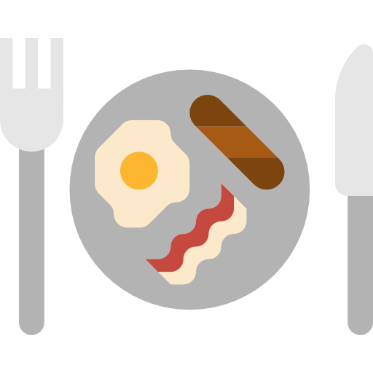 621,8
млн. руб.
97,6
млн. руб.
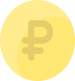 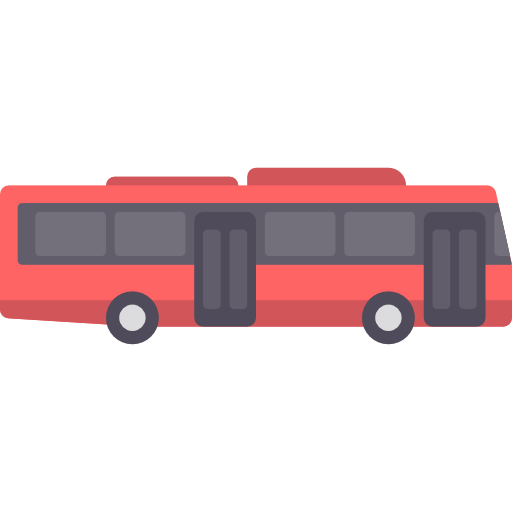 15,8
млн. руб.
299,6
млн. руб.
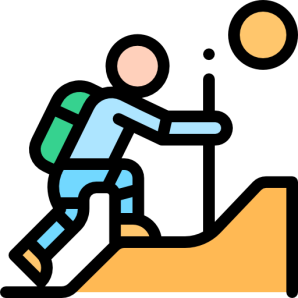 108,5
млн. руб.
76
3 240,5
млн. руб.
Поддержка граждан старшего поколения, ветеранов труда, 
тружеников тыла, репрессированных, реабилитированных,  
малоимущих граждан и иное социальное обеспечение 
отдельных категорий граждан
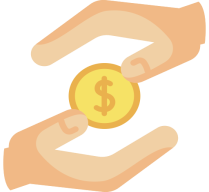 Более чем 89 087 ветеранам труда, труженикам тыла, реабилитированным и репрессированным гражданам               предоставляются меры социальной поддержки:
льготная оплата коммунальных услуг;
бесплатное слухо- и зубопротезирование, внеочередное оказание медицинской помощи;
ежемесячная денежная выплата в 2024 году:
ветеранам труда – 570 рублей;
труженикам тыла – 785 рублей;
реабилитированным лицам – 900 рублей;
признанным пострадавшими от политических репрессий – 785 рублей.
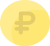 1 376,9 млн. руб.
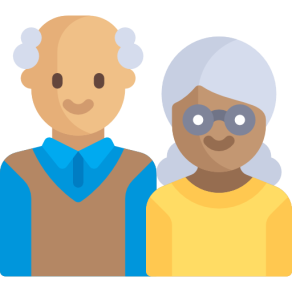 312,9 млн. руб.
социальный контракт и адресная помощь - предоставляется в виде единовременного (до 350 тыс. руб.) или ежемесячного 
(в размере величины прожиточного минимума, установленной на дату заключения соцконтракта) социального пособия;
региональный социальный контракт многодетным семьям контракта на реализацию мероприятия по осуществлению индивидуальной предпринимательской деятельности в сфере сельского хозяйства.
Субсидии на оплату жилого помещения и коммунальных услуг;
бесплатное зубо и слухопротезирование пенсионеров по старости;
компенсации взносов за капитальный ремонт;
льготы по оплате жилья и коммунальных услуг работникам бюджетной сферы на селе;
возмещение расходов по газификации жилого помещения;
материальная помощь гражданам, находящимся в трудной жизненной ситуации;
льготный сезонный проезд отдельных категорий граждан на дачные и садовые участки;
иное социальное обеспечение.
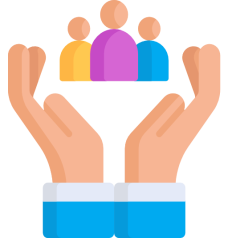 1 252,9 млн. руб.
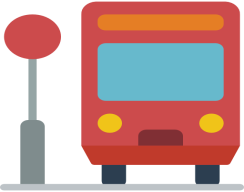 297,8 млн. руб.
Льготный проезд отдельных категорий граждан (ветераны труда, труженики тыла, реабилитированные и репрессированные граждане, инвалиды, члены семей участников специальной военной операции)
77
1 215,3
млн. руб.
Меры социальной поддержки граждан 
в сфере здравоохранения
Организация долечивания работающих граждан
в санаторно-курортных учреждениях
предоставляется нуждающихся в реабилитации непосредственно после стационарного лечения
Санаторно-курортное лечение неработающим пенсионерам либо неработающим гражданам (перенесшим определенные заболевания сердца), меры социальной поддержки инвалидам и детям-инвалидам, которым установлен кохлеарный аппарат
22,0
млн. руб.
11,1
млн. руб.
Денежная компенсация донорам
предоставляется в замен бесплатного питания после безвозмездной сдачи крови и ее компонентов
24,0
млн. руб.
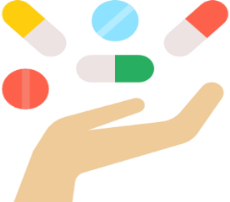 1 145,7
млн. руб.
Бесплатные медикаменты 
предоставляются гражданам, страдающим онкологическими заболеваниями, сахарным диабетом, орфанными заболеваниями и другими заболеваниями
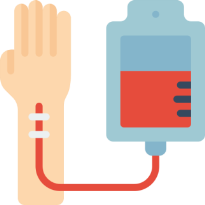 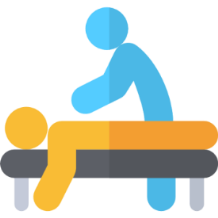 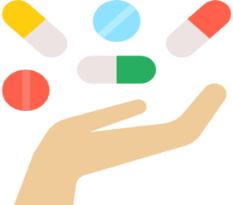 12,5
млн. руб.
Оказание высокотехнологичной медицинской помощи
за пределами области
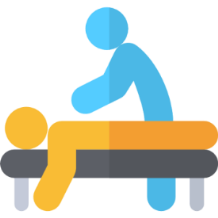 Меры социальной поддержки участников 
специальной военной операции и членов их семей
1 347,2
млн. руб.
78
294,6
млн. руб.
1 324,0
млн. руб.
Предоставление мер социальной поддержки лицам, 
принимающим (принимавшим) участие в специальной военной операции
и членам их семей
1,3
млн. руб.
Предоставление путевки на санаторно-курортное лечение беременной супруги 
участника специальной военной операции
Ежегодная социальная выплата детям, обучающимся в общеобразовательных организациях, родители которых погибли при участии в специальной военной операции 
(в размере 5 000 рублей)
1,5
млн. руб.
Обеспечение детей участников специальной военной операции, обучающихся по образовательным программам основного общего и среднего общего образования, бесплатным горячим питанием
8,2
млн. руб.
12,2
млн. руб.
Компенсационная выплата за присмотр и уход за детьми участников специальной военной операции в образовательной организации, реализующей образовательную программу дошкольного образования
Льготный проезд для граждан на территории
Липецкой области
79
ветераны труда, труженики тыла, 
реабилитированные и репрессированные граждане, инвалиды, члены семей участников специальной военной операции
297,8
млн. руб.
без ограничения числа поездок
учащиеся и студенты
из многодетных семей
122,4
млн. руб.
бесплатный проезд
круглогодично
по 300 руб. с сентября по июль


бесплатный проезд 
круглогодично
учащиеся и студенты из малообеспеченных семей
(4 600 чел.)
15,7
млн. руб.
учащиеся и студенты, родители которых
инвалиды (61 чел.)
80
Информация о категориях малообеспеченных граждан, получающих субсидии на оплату жилого помещения и коммунальных услуг при максимально допустимой доле расходов 10% в совокупном доходе семьи:
средний размер субсидии 1 560,0 руб.
81
Меры поддержки граждан, направленные на улучшение жилищных условий, в рамках жилищных программ  Липецкой  области на 2024 – 2026 годы
1 936,8
млн. руб.
Прогнозно будет обеспечено 2190 семей
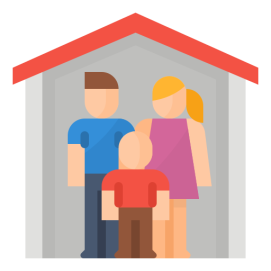 2024 год  –  350,9 млн. руб.,
2025 год  –  362,1 млн. руб.,
2026 год  –  365,8 млн. руб.
«Комплекс процессных мероприятий «Оказание государственной поддержки в рамках приобретения (строительства) жилья» - мероприятие «О государственной поддержке в обеспечении жильем молодых семей»
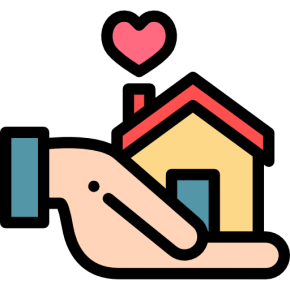 2024 год  –  150,0 млн. руб., 
2025 год  –  148,0 млн. руб., 
2026 год  –  148,0 млн. руб.
«Комплекс процессных мероприятий «Оказание государственной поддержки в рамках приобретения (строительства) жилья» - мероприятие «Свой Дом»
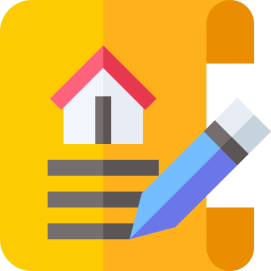 2024 год  –  57,3 млн. руб., 
2025 год  –  52,3  млн. руб.,
2026 год  –  57,3  млн. руб.
«Комплекс процессных мероприятий «Оказание государственной поддержки в рамках приобретения (строительства) жилья» - мероприятие «Ипотечное жилищное кредитование»
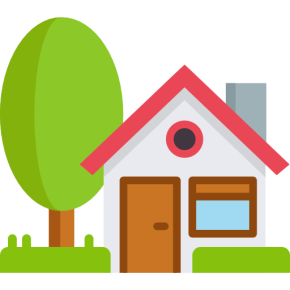 2024 год  –  238,1 млн. руб.,
2025 год  –  3,2  млн. руб.
2026 год  –  3,9 млн. руб.
Региональный проект «Развитие жилищного строительства на сельских территориях и повышение уровня благоустройства домовладений»
82
Социальные выплаты на приобретение 
(строительство) жилья
Закон Липецкой области от 27.12.2007 №120-ОЗ «О социальных выплатах жителям Липецкой области на приобретение или строительство жилья»
Постановление администрации Липецкой области от 05.03.2008 №34 «О порядках выдачи свидетельств, предоставления и  использования социальных выплат на приобретение или строительство жилья и о признании утратившим силу постановления администрации области от 08.09.2003 № 186 «Об утверждении порядка погашения процентной ставки обслуживания ипотечного кредита» 
Государственная программа области «Обеспечение жителей Липецкой области качественным жильем, социальной и инженерной инфраструктурой»
Государственная программа области «Комплексное развитие сельских территорий Липецкой области»
83
Меры социальной поддержки педагогических работников и специалистов лесного хозяйства
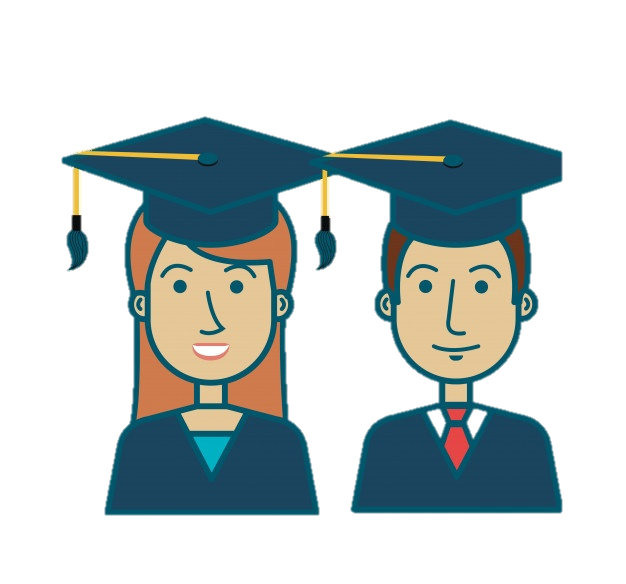 Единовременная социальная выплата молодым специалистам из числа педагогических работников впервые трудоустроившимся в год окончания организации высшего или профессионального образования в общеобразовательные организации (учителя, учителя-логопеды, учителя-дефектологи, педагоги-психологи), дошкольные образовательные организации (воспитатели).
Размер выплаты – 120 000 руб.
Объем средств областного бюджета: 
2024-2026 гг. по 37,2 млн. руб. ежегодно.
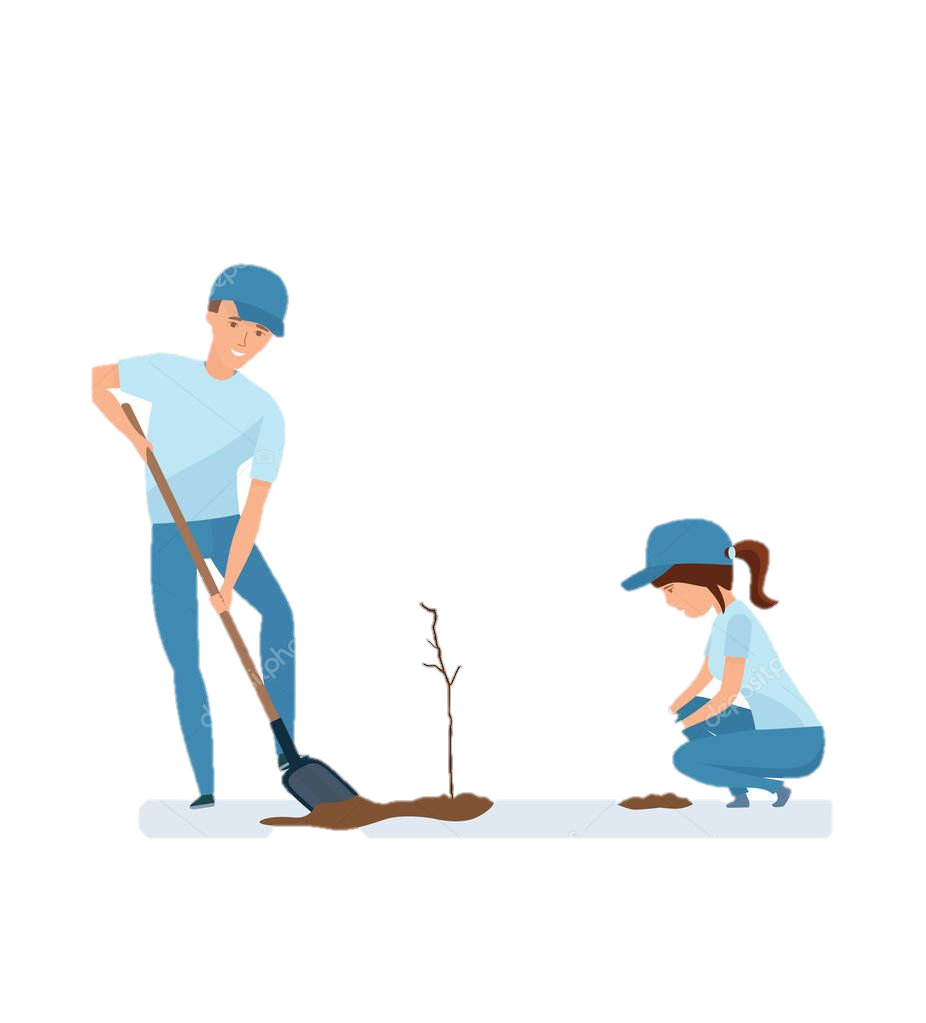 Социальная выплата молодым специалистам лесного хозяйства, впервые трудоустроившимся в государственные учреждения лесного хозяйства области
Размер единовременной выплаты – 60 000 руб.
Размер ежегодной выплаты (в течение первых трех лет работы) – 60 000 руб.
Объем средств областного бюджета: 
2024-2026 гг. по 180,0 тыс. руб. ежегодно
Расходы на здравоохранение в Липецкой области
в 2024 году
84
28 683,16 рублей 
на одного жителя области
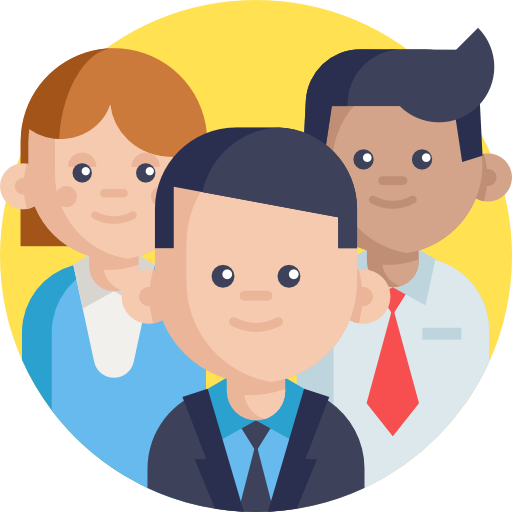 Программа государственных гарантий бесплатногооказания медицинской помощи
85
За счет средств
областного бюджета
За счет средств обязательного 
медицинского страхования
Застрахованным лицам по ОМС
Застрахованным и незастрахованным лицам по ОМС
Незастрахованным лицам по ОМС
Меры социальной поддержки студентам, обучающимся 
по медицинскому профилю
86
Ежемесячные выплаты
 студентам медицинских
образовательных организаций
2026
2024
2025
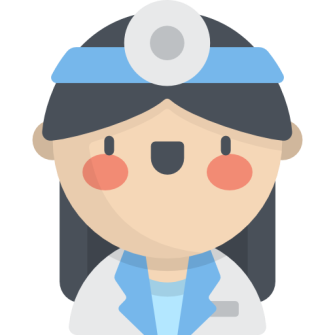 Студентам образовательных организаций высшего образования, обучающимся на условиях целевого приема – 6,7 тыс. руб. ежемесячно
Обучающимся по программе ординатуры, обучающимся на условиях не целевого приема – 150 тыс. руб. в каждом учебном году, но не более стоимости обучения по программе ординатуры в соответствующем году
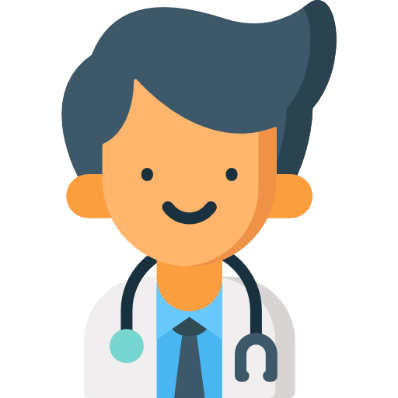 Обучающимся по программе ординатуры, обучающимся на условиях целевого приема – 
5 тыс. руб. ежемесячно
Обучение лиц, имеющих среднее общее образование или среднее профессиональное образование, по программам специалитета на основании договоров с образовательными организациями высшего образования, включая ежемесячную выплату обучающемуся (стоимость обучения в год от 160 тыс. руб. до 185 тыс. руб., ежемесячная  выплата в размере 6700 руб.)
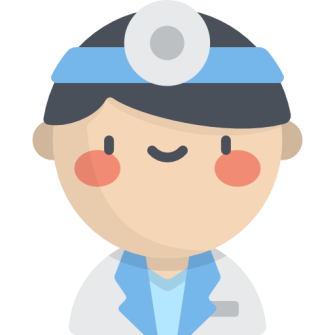 Обучение лиц, имеющих среднее профессиональное образование, по программам среднего профессионального образования на основании договоров с профессиональными образовательными организациями (стоимость обучения в год от 74,83 тыс. руб. до 77,15 тыс. руб.)
87
Меры социальной поддержки медицинских работников
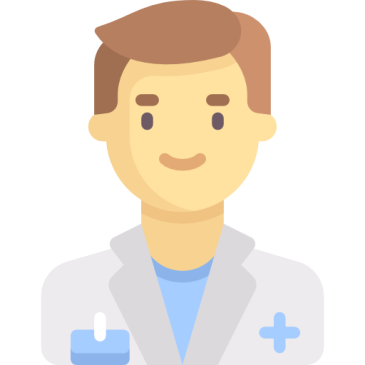 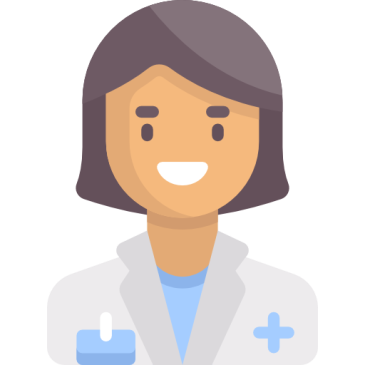 Выплаты
медицинским работникам
2024
Единовременная выплата для улучшения бытовых условий выпускникам, трудоустроившимся  на должности специалистов со средним медицинским образованием ФАПов и работникам выездных бригад скорой медицинской помощи – 50 тыс. руб. и 100  тыс. руб. соответственно
Единовременные компенсационные выплаты медицинским работникам (врачам, фельдшерам, а также акушеркам и медицинским сестрам фельдшерских и фельдшерско-акушерских пунктов), прибывшим (переехавшим) на работу в сельские населенные пункты, либо рабочие поселки, либо поселки городского типа, либо города с населением до 50 тысяч человек (на условиях софинансирования с федеральным бюджетом) 
врачам  -  от  1 млн. руб. до 1,5 млн.; фельдшерам, а также акушеркам и медицинским сестрам –  от  0,5 млн. руб. до 0,75 млн. руб.
Ежемесячная денежная компенсации за наем (поднаем) врачам работающим на территории муниципальных районов  и на территории городских округов – г. Липецк и г. Елец по дефицитным специальностям, и фельдшерам скорой медицинской помощи –  10-15 тыс. руб. ежемесячно
Единовременная выплата на приобретение и строительство жилья  -  60%  расчетной стоимости жилья
Единовременная социальная выплаты врачам государственных медицинских организаций области, впервые трудоустроившимся на территории области по дефицитным специальностям – 1,5 млн. руб.
Строительство 7 ФАПов: Воловский (с. Казаково), Добринский (с. Богородицкое), Долгоруковский (с. Братовщина), Задонский (д. Поповка), Лев-Толстовский (с. Знаменское), Липецкий (с. Студеные Хутора), Усманский (с. Медовка)
Строительство хирургического корпуса ГУЗ  «Областная детская больница» в г. Липецке
Строительство поликлиники в мкр "Елецкий" г. Липецк
Реконструкция городского дворца молодежи «Октябрь»
Школа на 1224 места в г. Лебедянь
Школа на 1225 мест в микрорайоне «Елецкий» г. Липецка
Школа на 1500 мест в микрорайоне «Взлетный» г. Липецка
Строительство (реконструкция), капитальный ремонт санаторно-оздоровительного комплекса "Прометей«
Строительство стационарно-поликлинического корпуса ГУЗ «Добровская районная 
      больница» в с. Доброе
Строительство объектов на территории Липецкой области
88
в рамках национальных проектов и государственных программ
Строительство 19 ФАПов: Воловский (с. Нижнее Чесночное), Грязинский (с. Коробовка и п. Волгоэлектросетьстрой), Добровский (с. Чечеры и с. Путятино), Долгоруковский (с. село Большая Боевка), Елецкий (д. Екатериновка, с. Большие Извалы и с. Архангельское), Задонский (п. Освобождение, с. Черниговка и ж/д станция Дон), Лебедянский (с. Михайловка и с. Большие Избищи), Липецкий (с. Крутые Хутора), Становлянский (д. Бродки и  с. Злобино), Тербунский (с. Тульское), Усманский (с. Красное); 4 ОВОП:  Грязинский (с. Большой Самовец и с. Двуречки), Липецкий (с. Сенцово) и Усманский (с. Завальное)
Детский сад на 220 мест в с. Становое
2025 год
2024 год
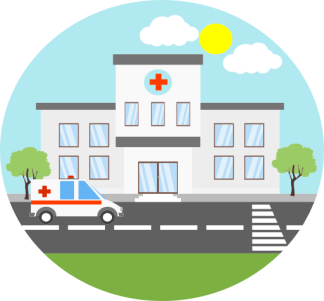 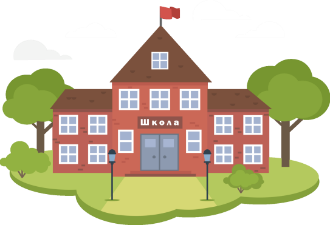 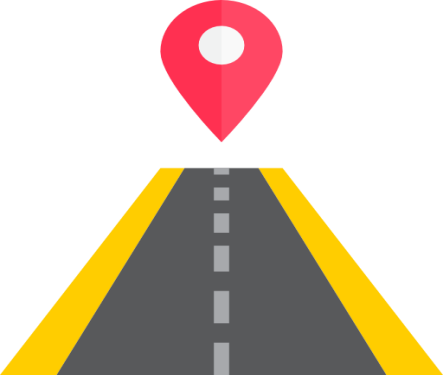 89
Формирование и использование 
дорожного фонда области на 2024 – 2026 годы
млн. руб.
Источники финансирования дефицита областного бюджета
на 2024 год и на плановый период 2025 и 2026 годов
90
2024
2026
2025
млн. руб.
Верхний предел государственного долга Липецкой области на 2024 год и на плановый период 2025-2026 годов
91
В соответствии с Бюджетным кодексом  Российской Федерации законом о бюджете субъекта Российской Федерации на очередной финансовый год утверждается:
Верхний предел государственного  долга субъекта Российской Федерации
представляет собой расчетный показатель по состоянию на 1 января года, следующего за очередным финансовым годом, с учетом ограничений, установленных Бюджетным кодексом Российской Федерации, с указанием в том числе верхнего предела долга по государственным гарантиям субъекта Российской Федерации
92
Уровень долговой нагрузки на областной бюджет
 и структура государственного долга области
93
Долговая политика области в 2024-2026 годы направлена на обеспечение потребностей области в заемных финансовых ресурсах при поддержании объема долговой нагрузки на уровне, позволяющем отнести область
 к региону с высокой долговой устойчивостью:
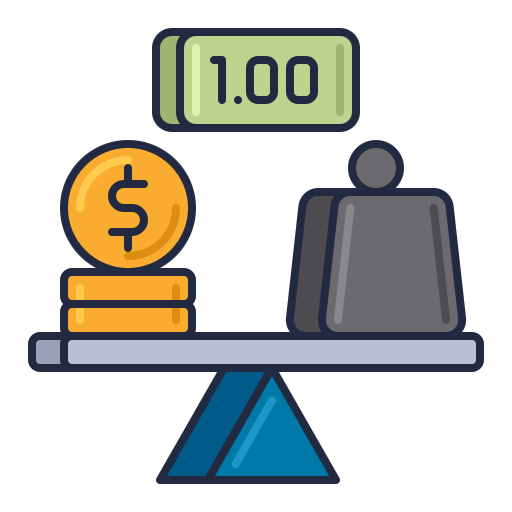 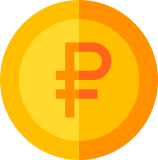 УПРАВЛЕНИЕ ФИНАНСОВ ЛИПЕЦКОЙ ОБЛАСТИ 
исполнительный орган государственной власти Липецкой области, обеспечивающий проведение единой бюджетной политики и осуществляющий общее руководство организацией финансов Липецкой области
ПОЛЕЗНЫЕ ССЫЛКИ
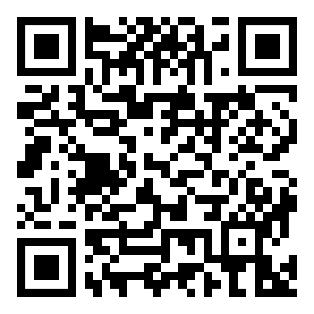 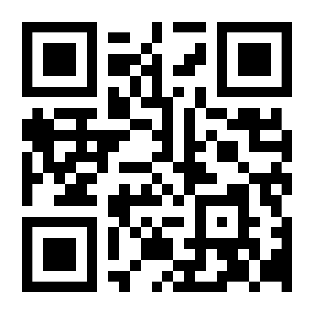 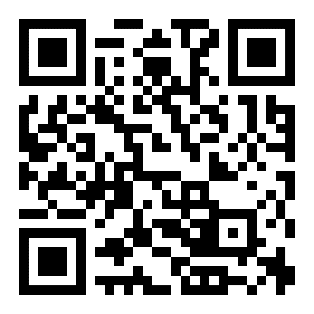 САЙТ УПРАВЛЕНИЯФИНАНСОВ ЛИПЕЦКОЙ
ОБЛАСТИhttp://ufin48.ru
САЙТ МИНИСТЕРСТВАФИНАНСОВ РОССИЙСКОЙФЕДЕРАЦИИ https://minfin.gov.ru
САЙТ ПРАВИТЕЛЬСТВА 
ЛИПЕЦКОЙ
ОБЛАСТИhttps://липецкаяобласть.рф